ПортфолиоСедойкиной Маргариты Алексеевныпреподавателя МБУДО ДШИ №8
Дата рождения: 9.06.1962г
Профессиональное образование: художник оформитель, Саранское художественное училище
№ диплома: ЕТ № 365903
Дата выдачи: 30.07.1982
Направление подготовки Педагогическое образование,
 ФГБОУ ВПО «МГПИ им М.Е. Евсевьева», № диплома: ОР № 20058
Дата выдачи: 30.07.2012
Стаж педагогической работы: 
Общий трудовой стаж: 29 лет
Наличие квалификационной
категории: высшая
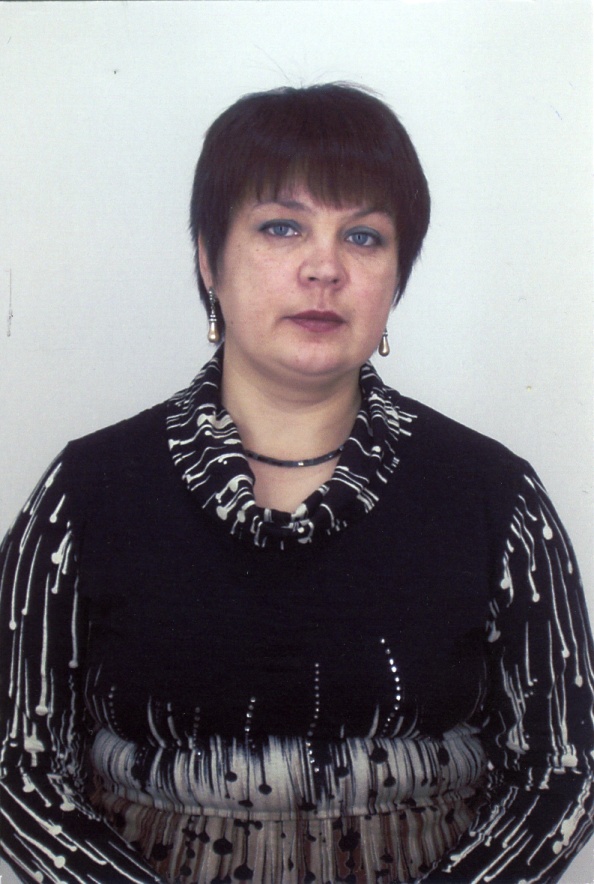 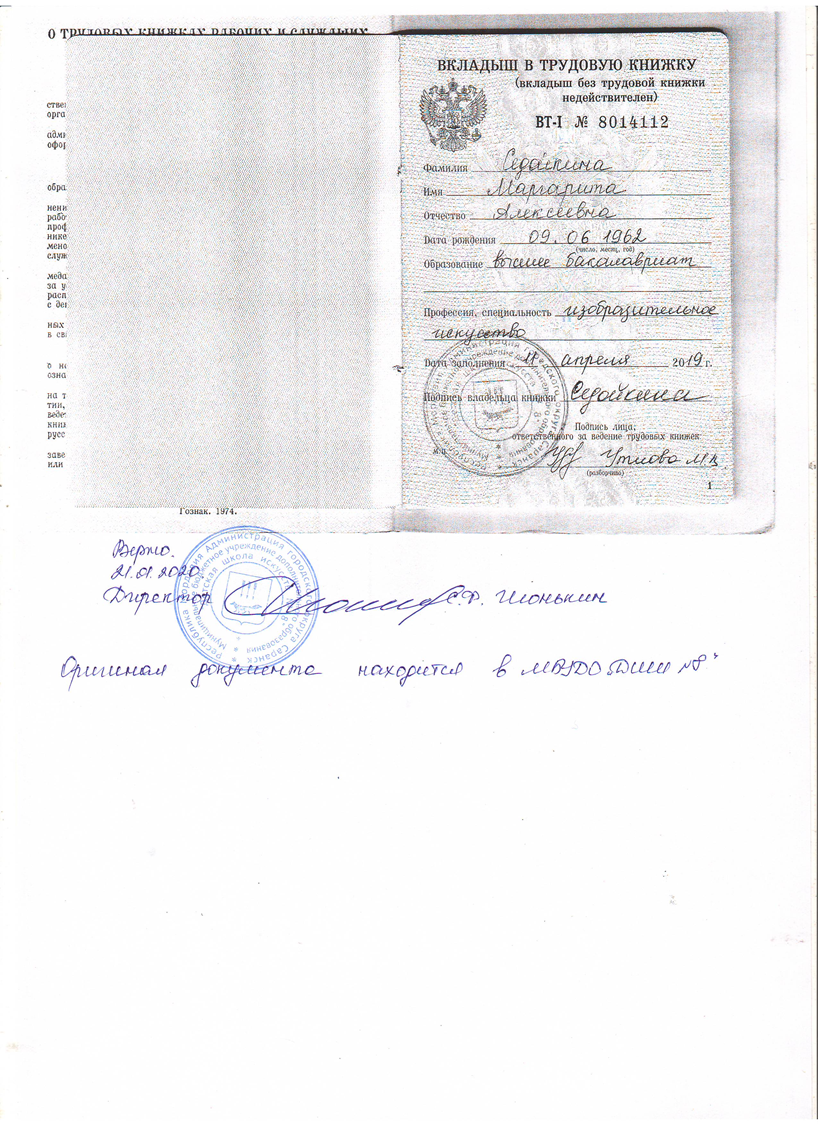 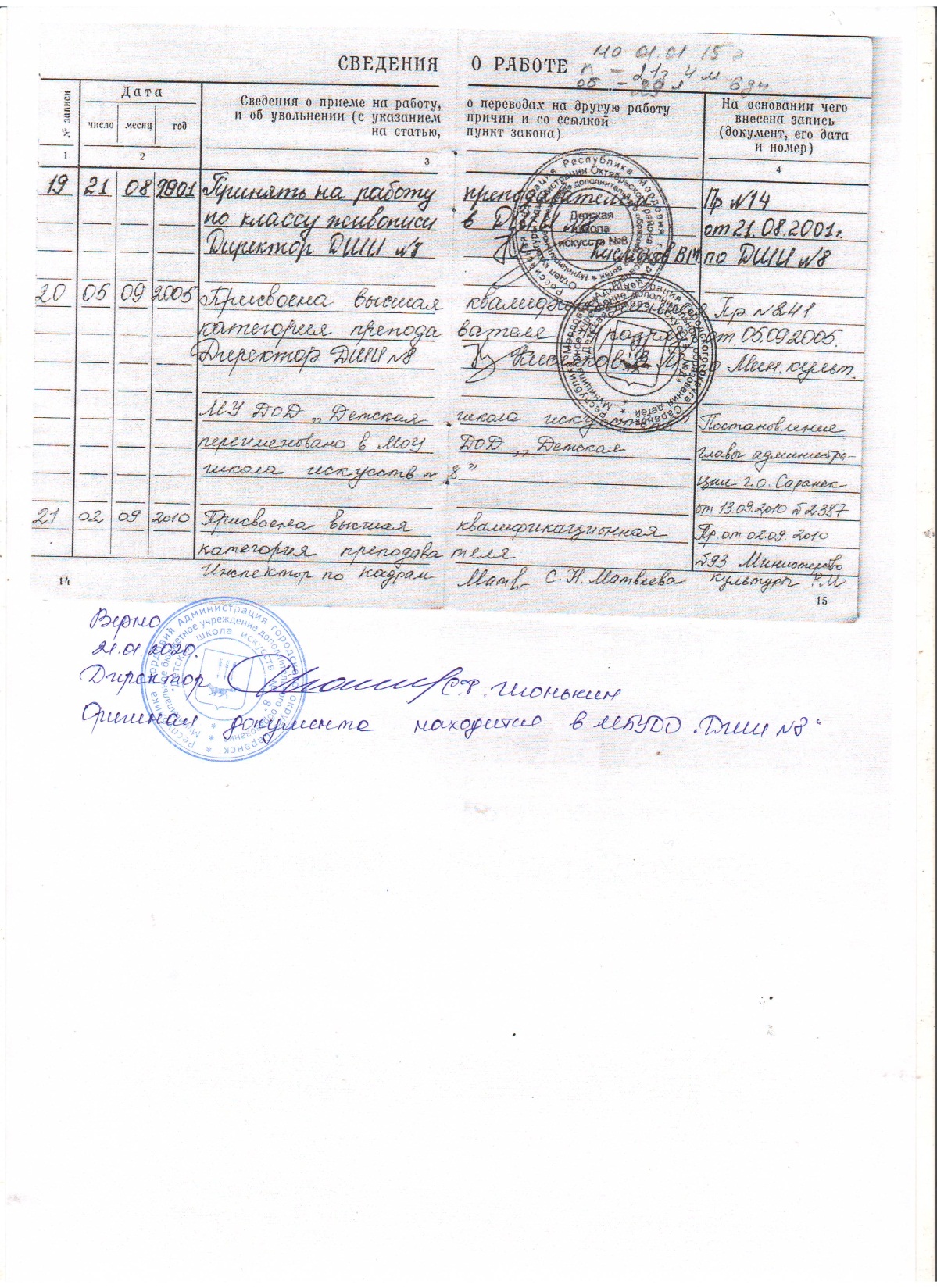 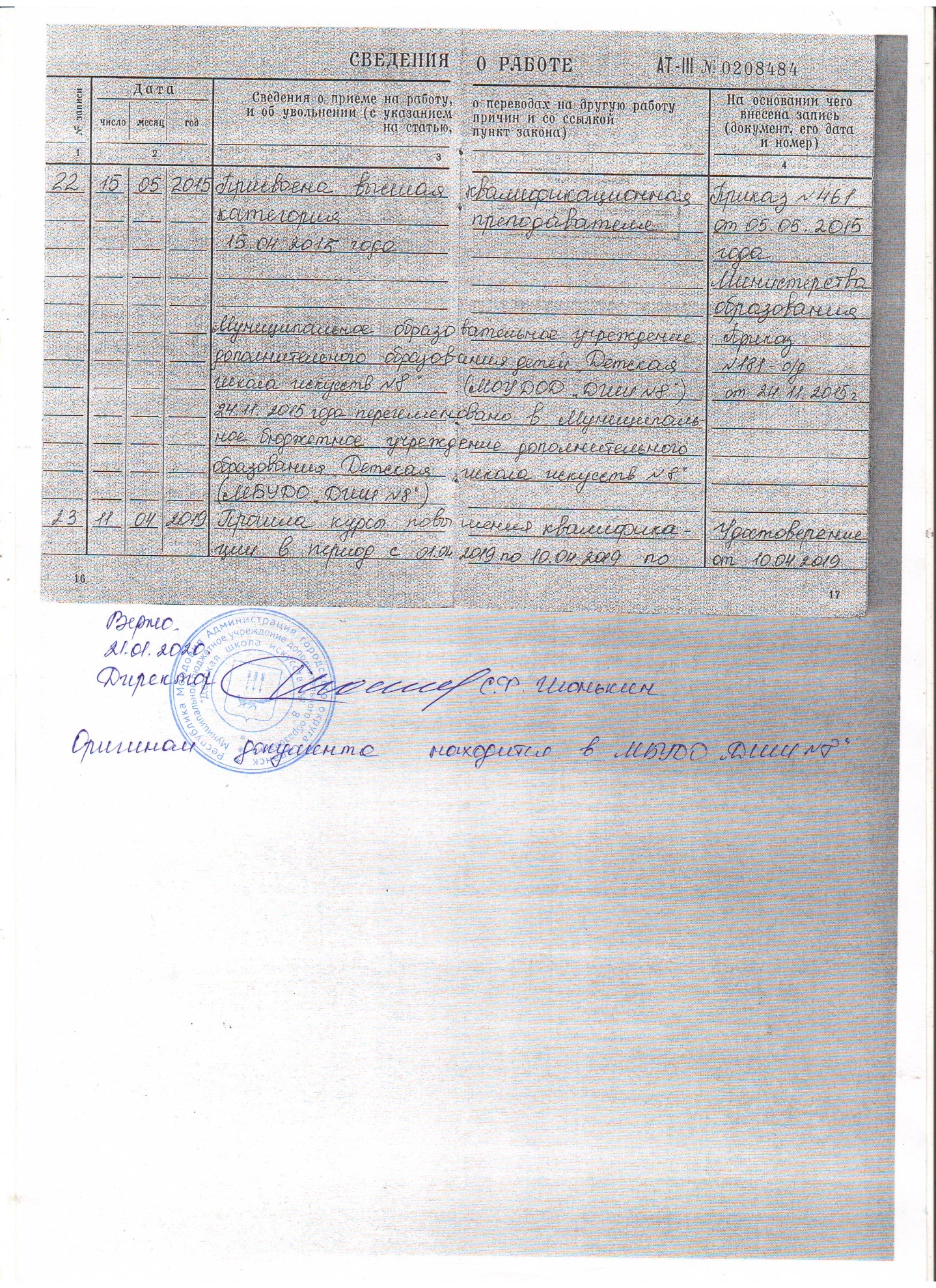 Характеристика преподавателя
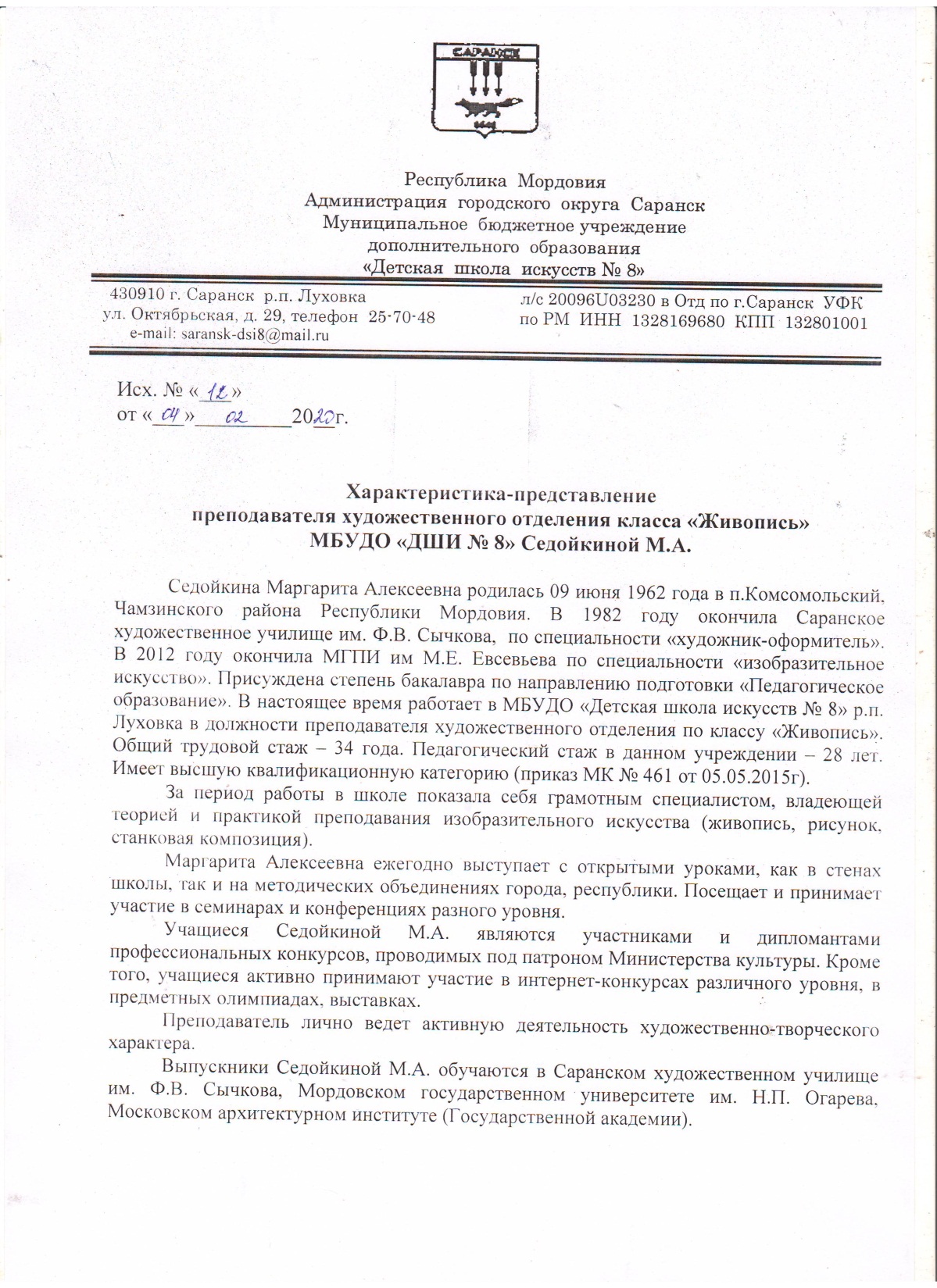 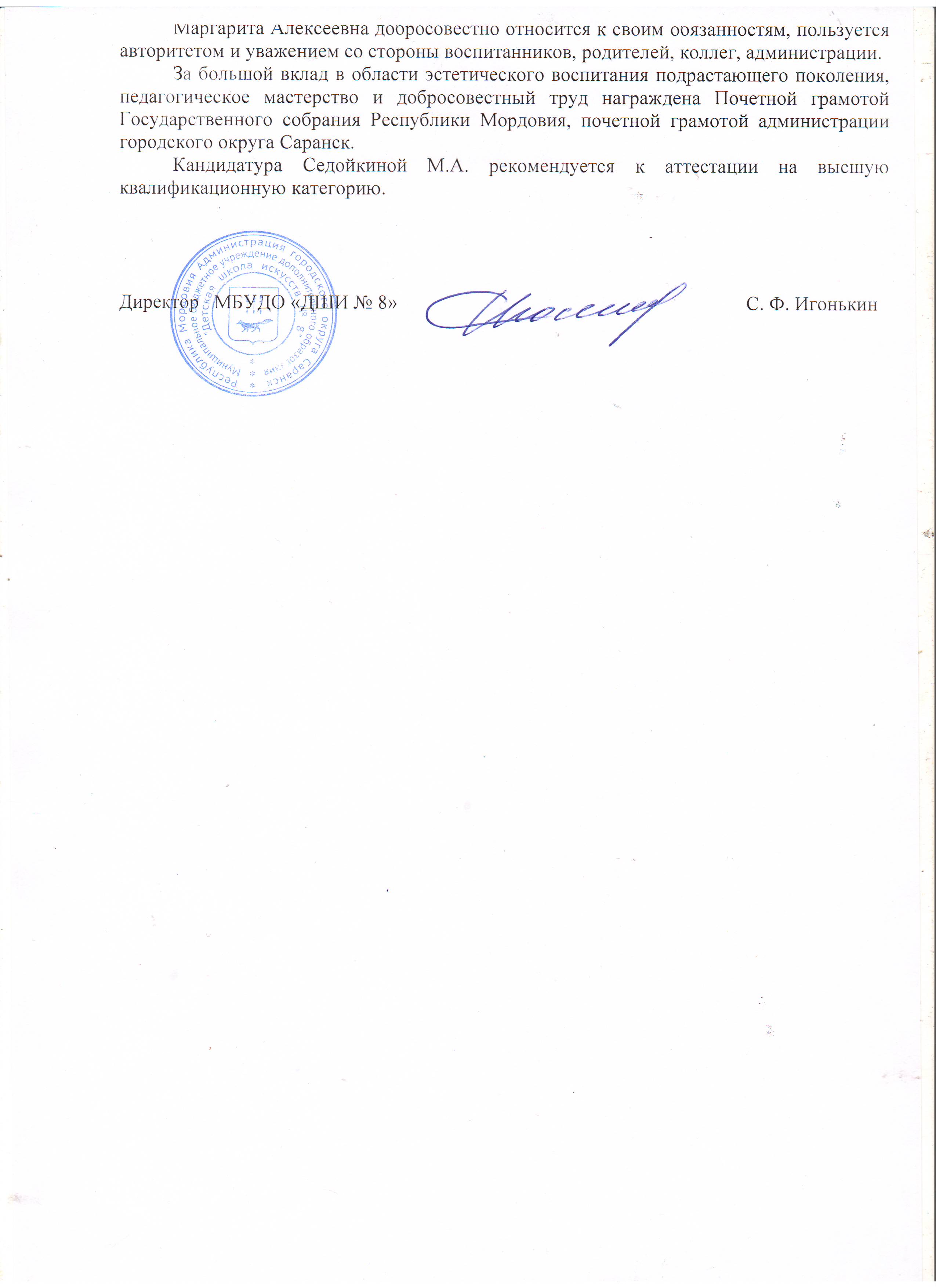 Повышение квалификации, профессиональная переподготовка
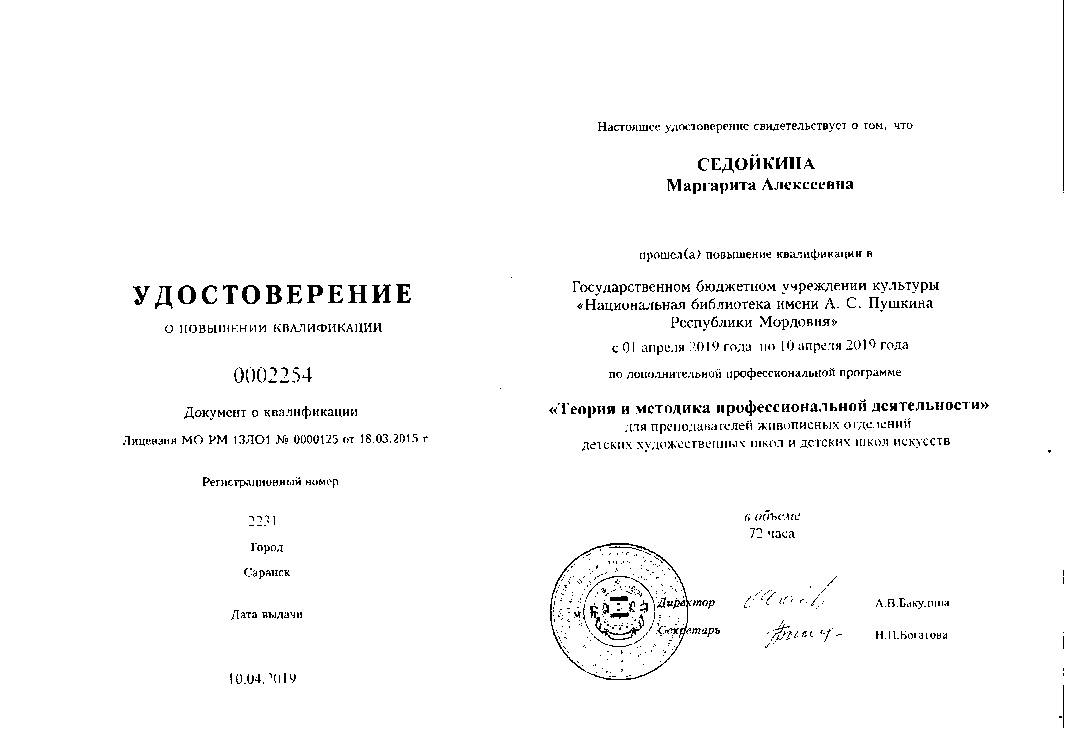 Выступления на научно-практических конференциях, педагогических чтениях, семинарах, секциях, методических объединениях
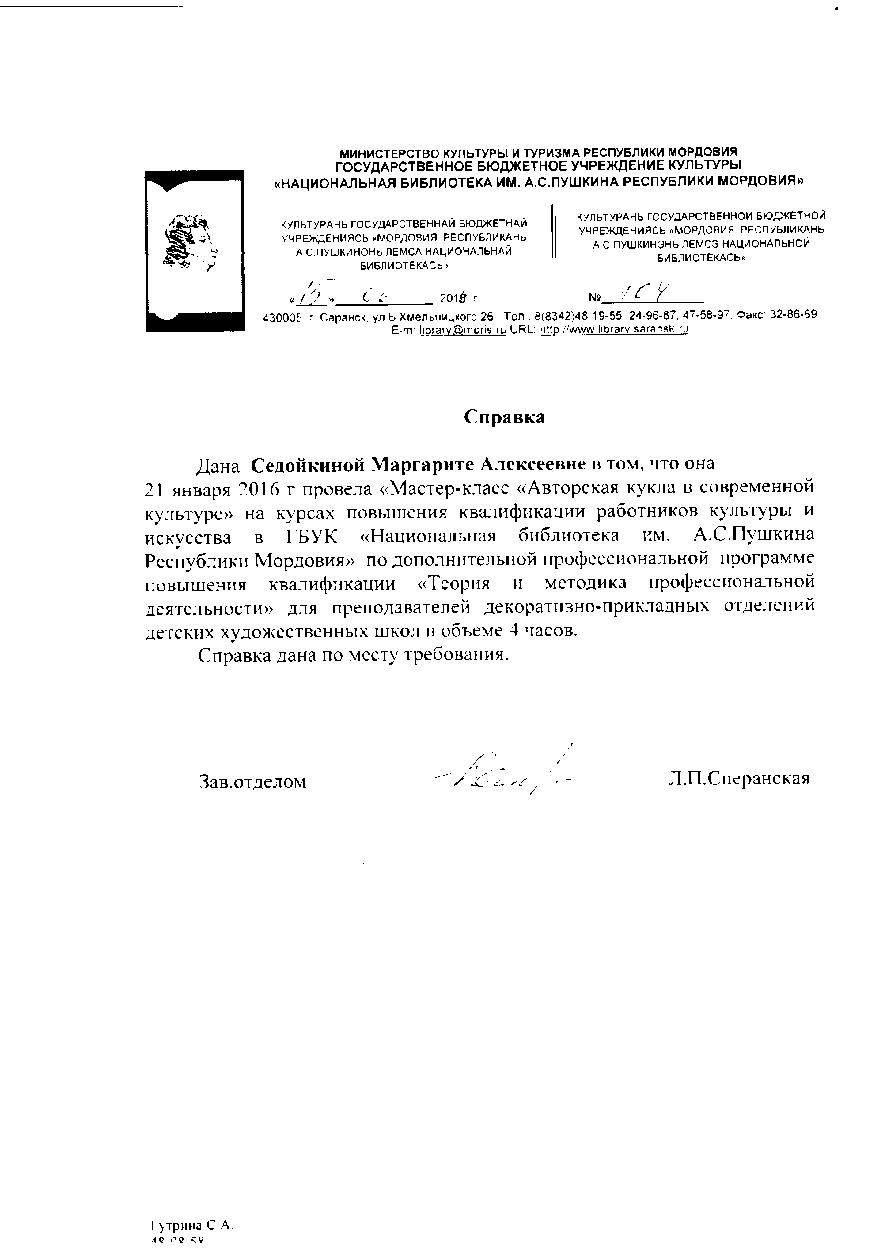 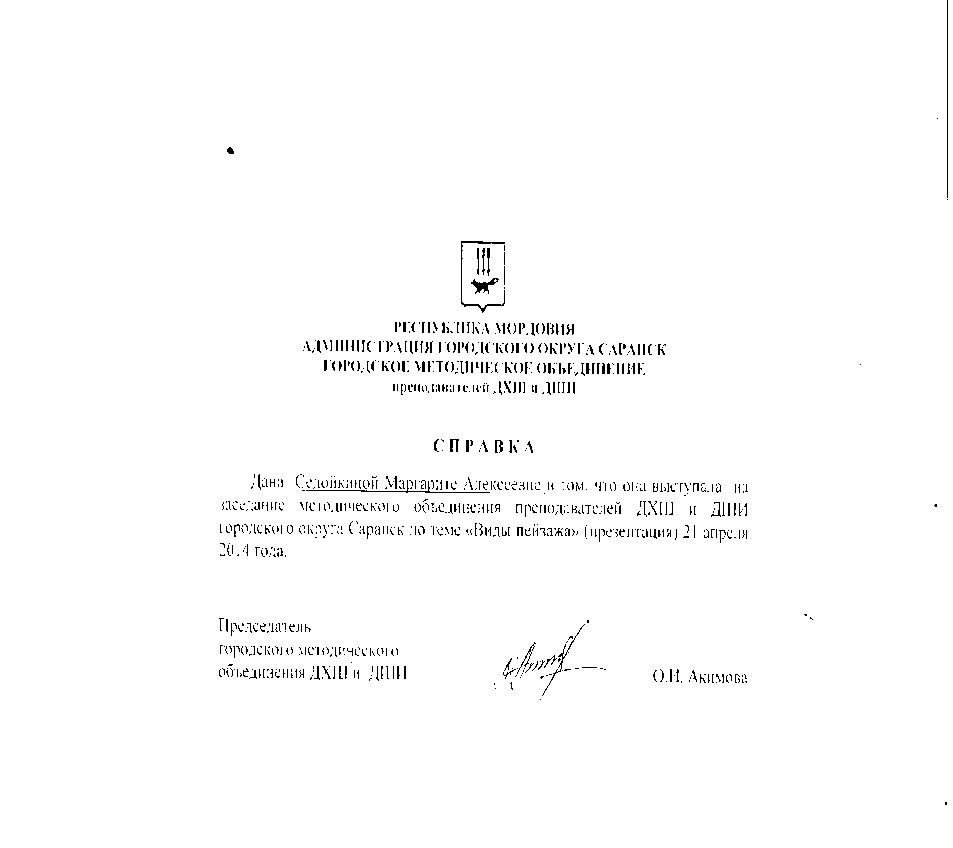 Позитивная динамика доли учащихся, успевающих на «4» и «5» за предшествующий учебный год  (%)
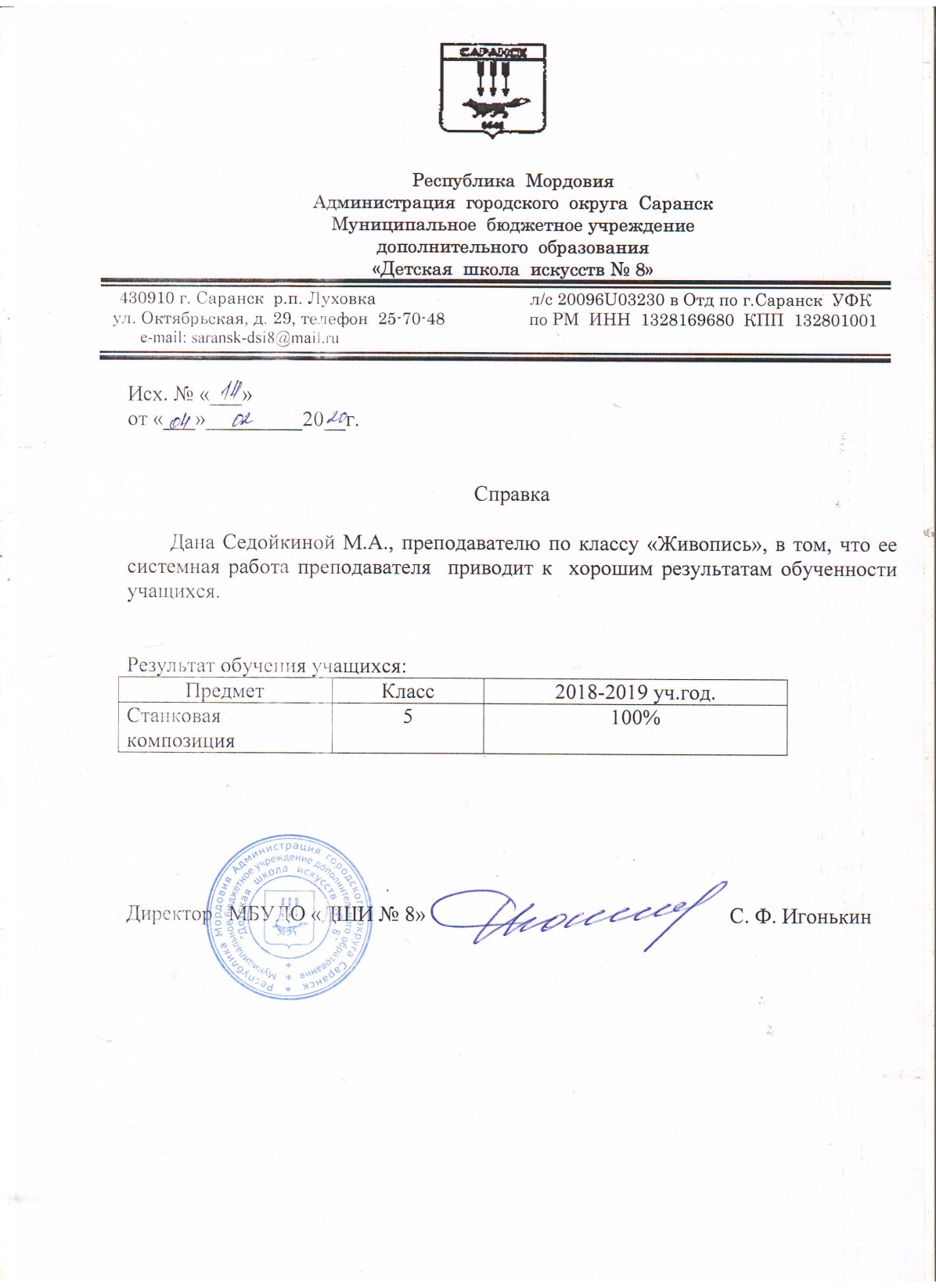 Результаты участия обучающихся в профессиональных конкурсах, проводимых под  патронатом Министерств  культуры
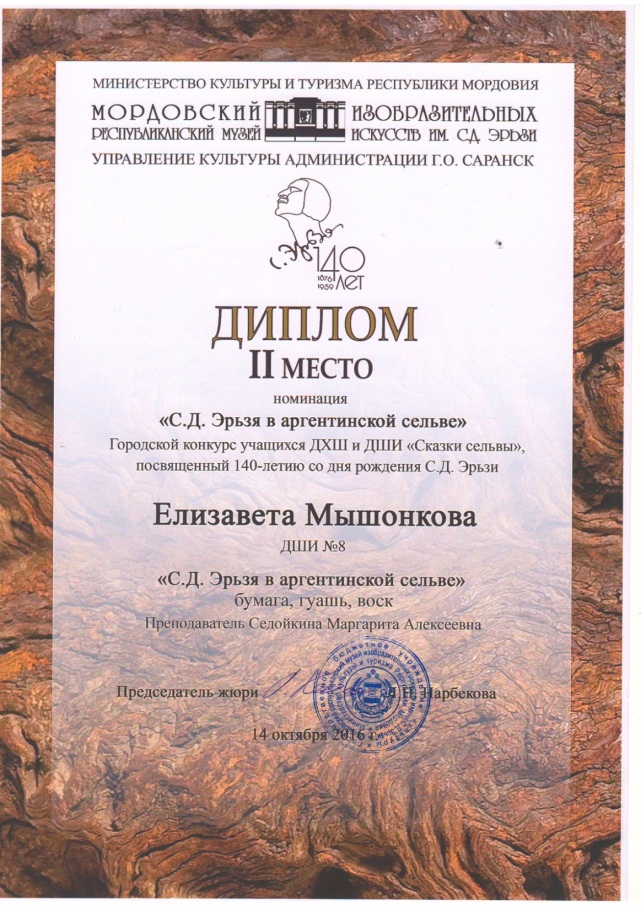 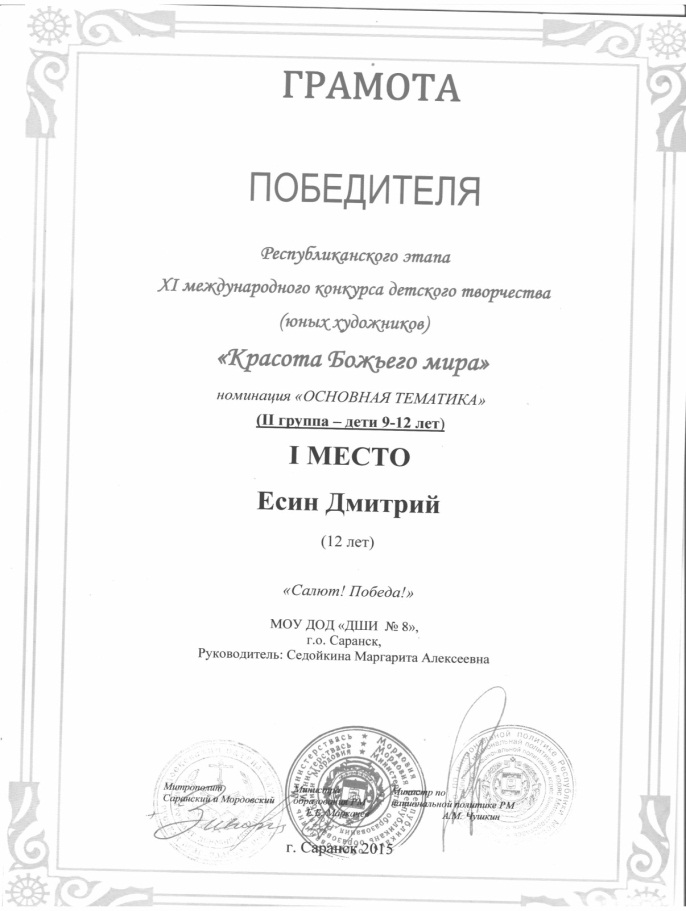 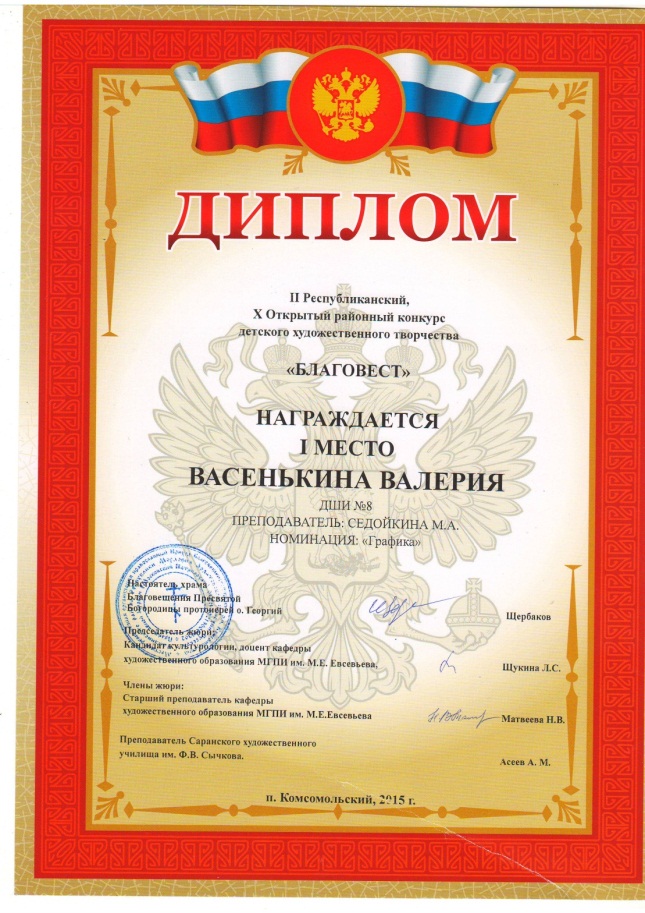 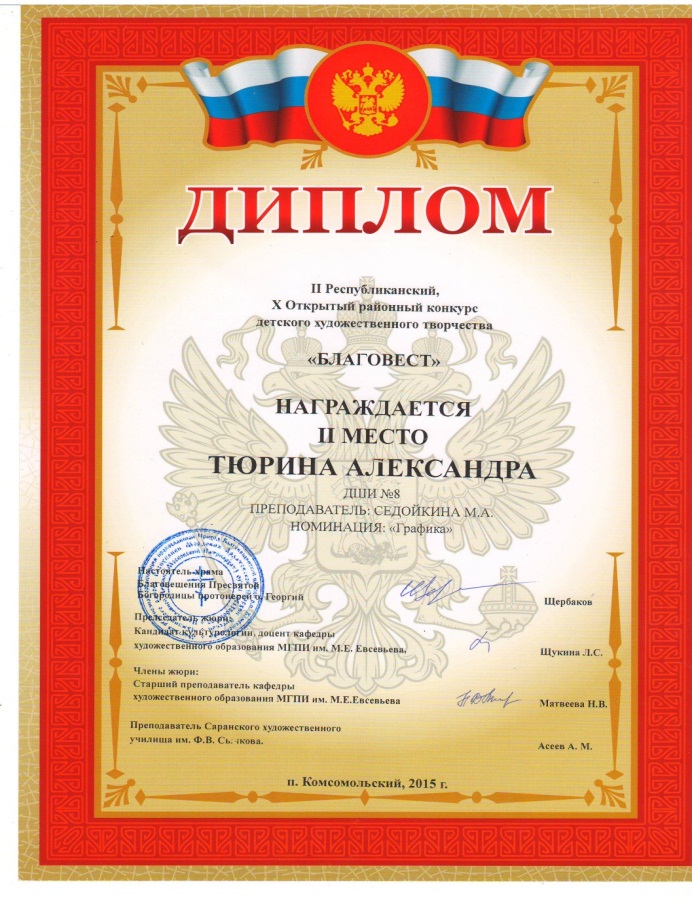 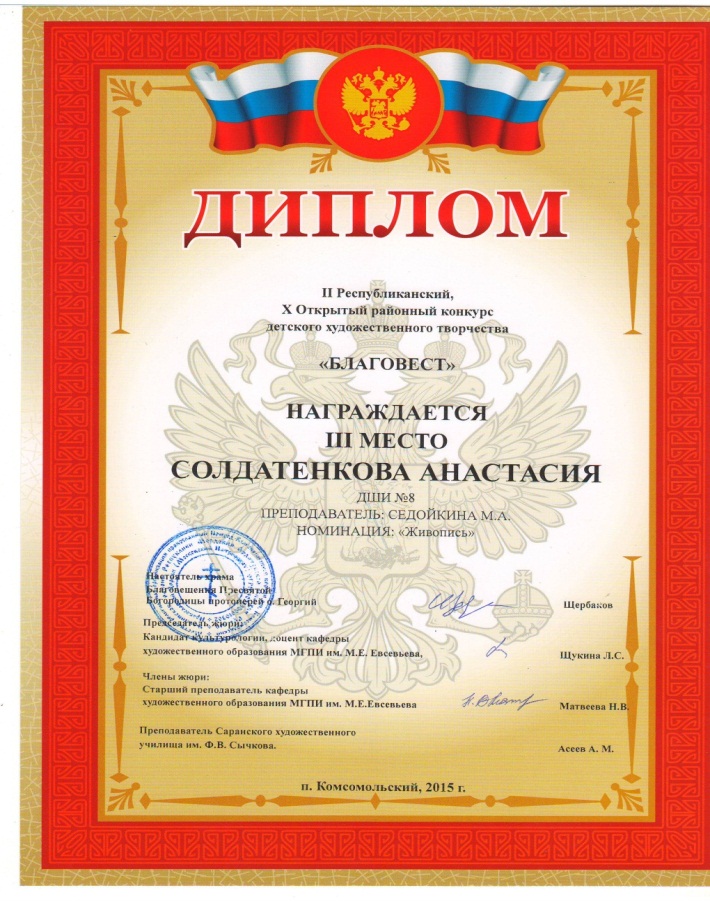 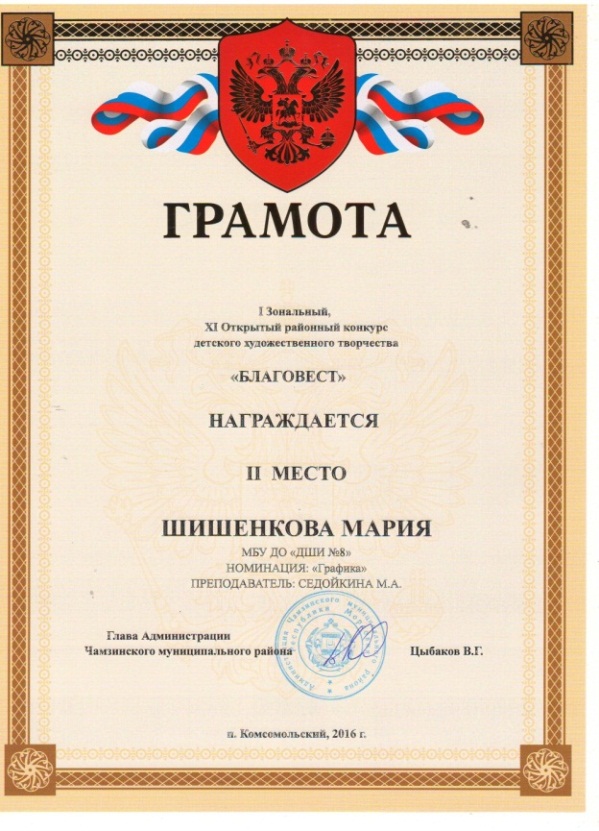 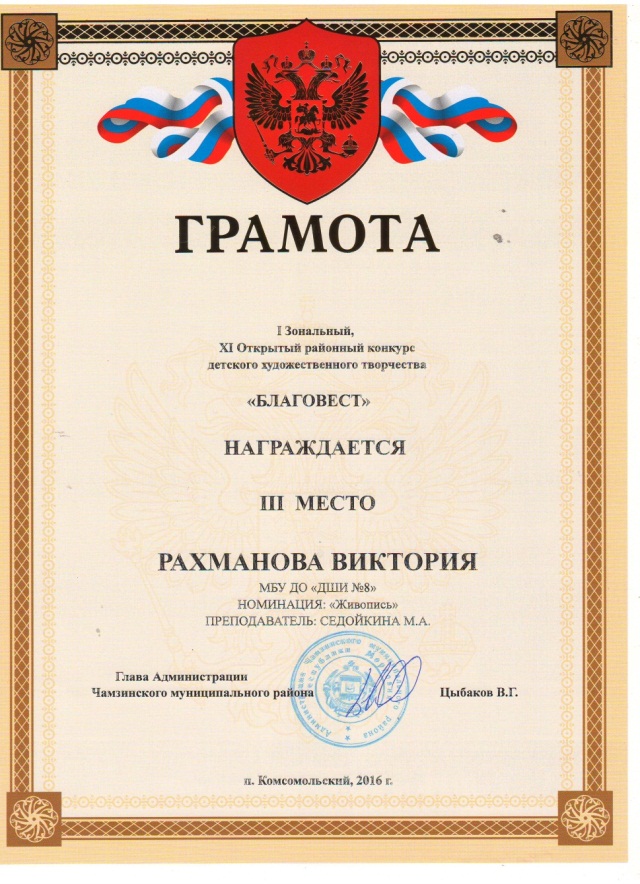 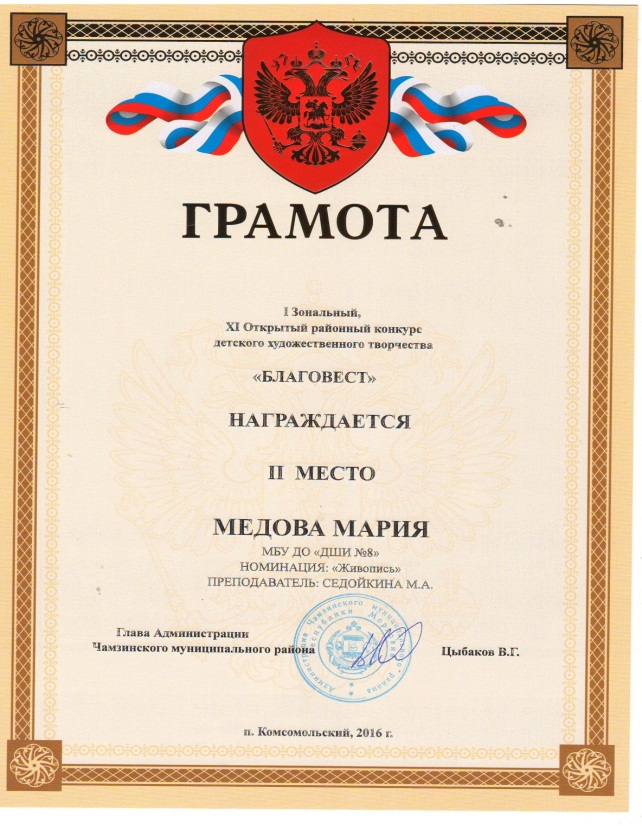 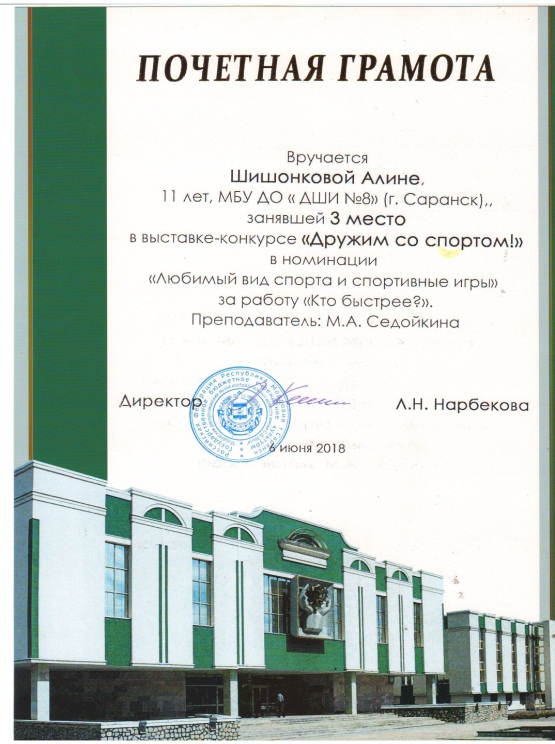 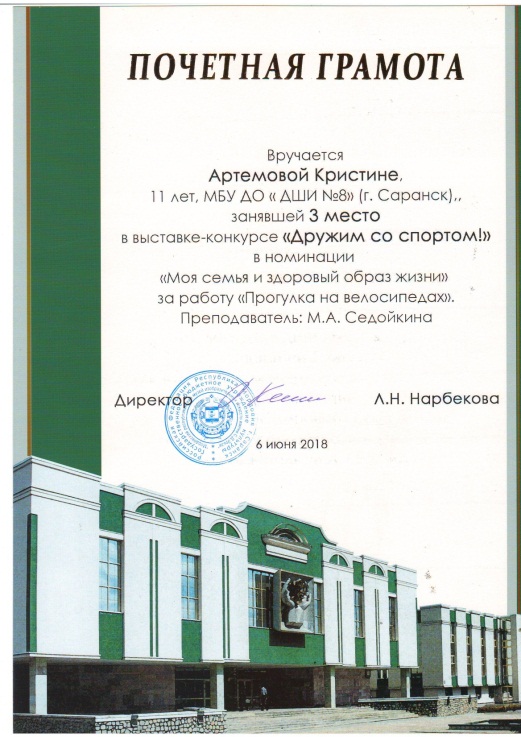 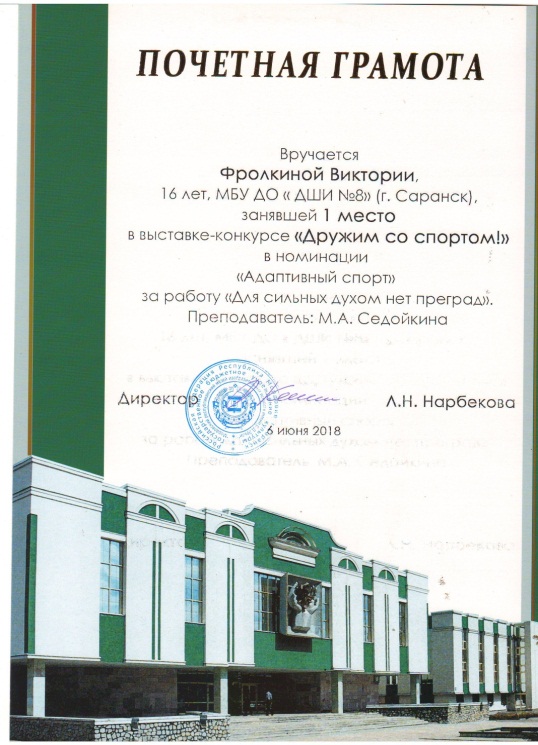 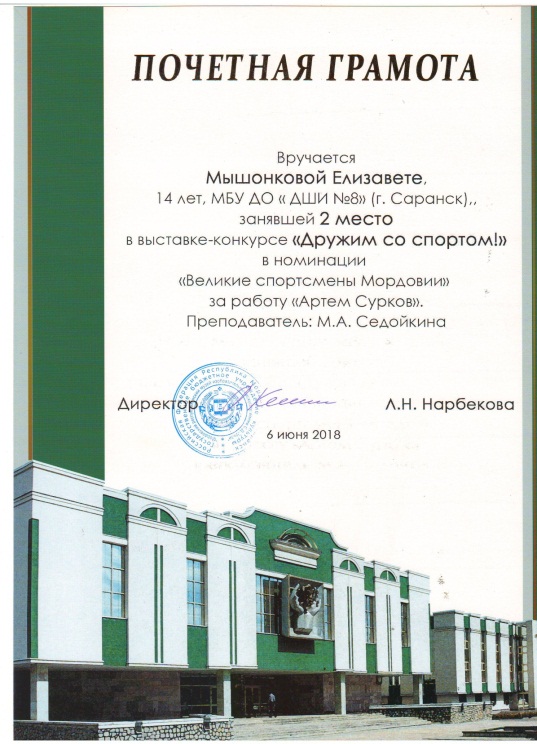 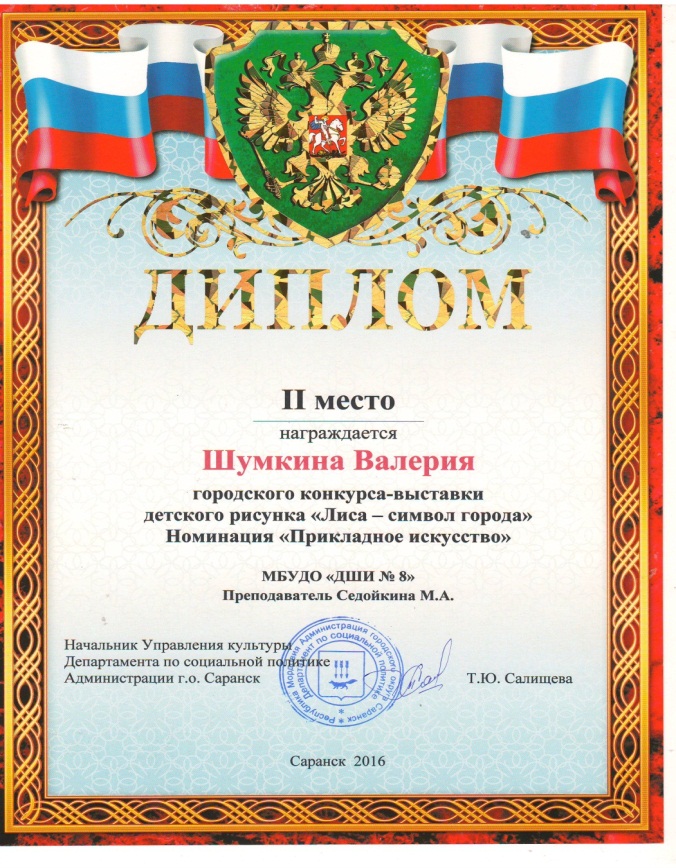 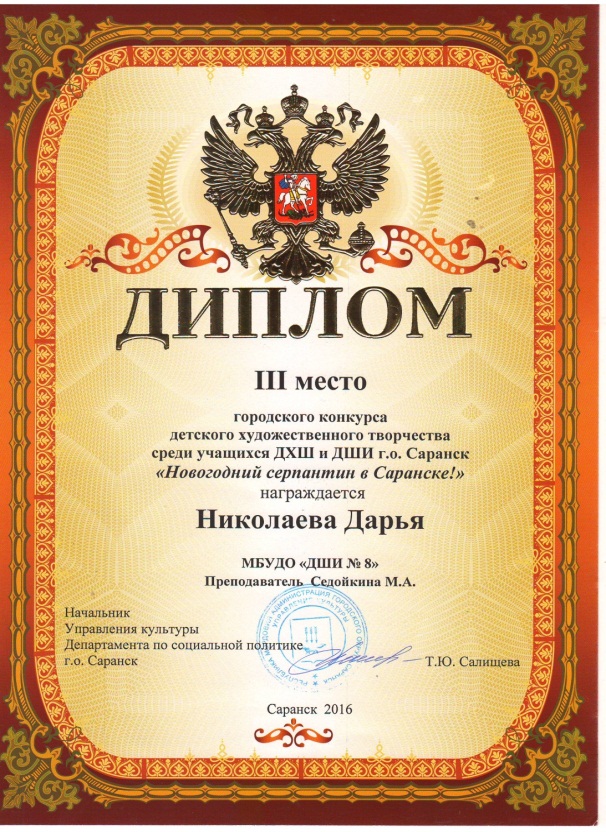 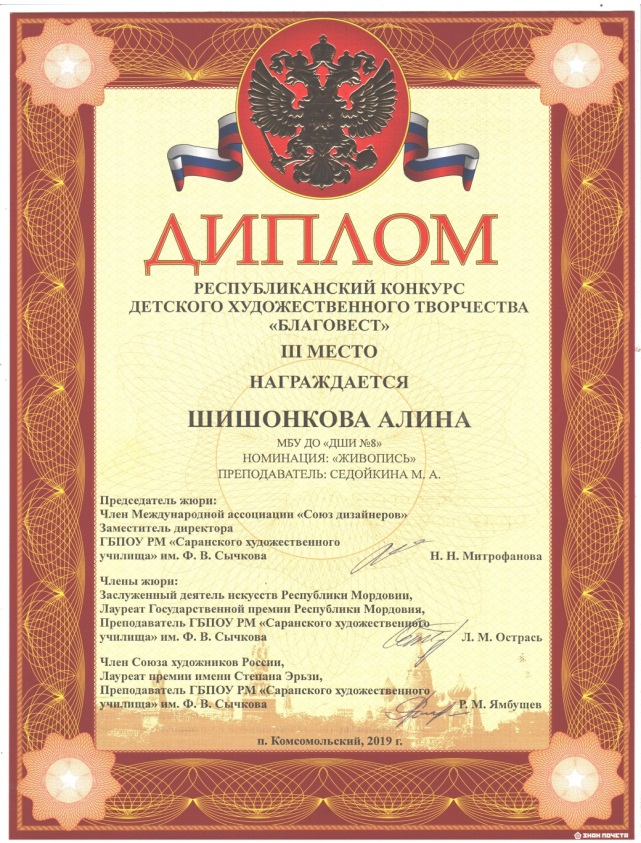 Результаты участия обучающихсяв мероприятиях различных уровней  по учебной деятельности: предметные олимпиады; конкурсы, фестивали;выставки-конкурсы
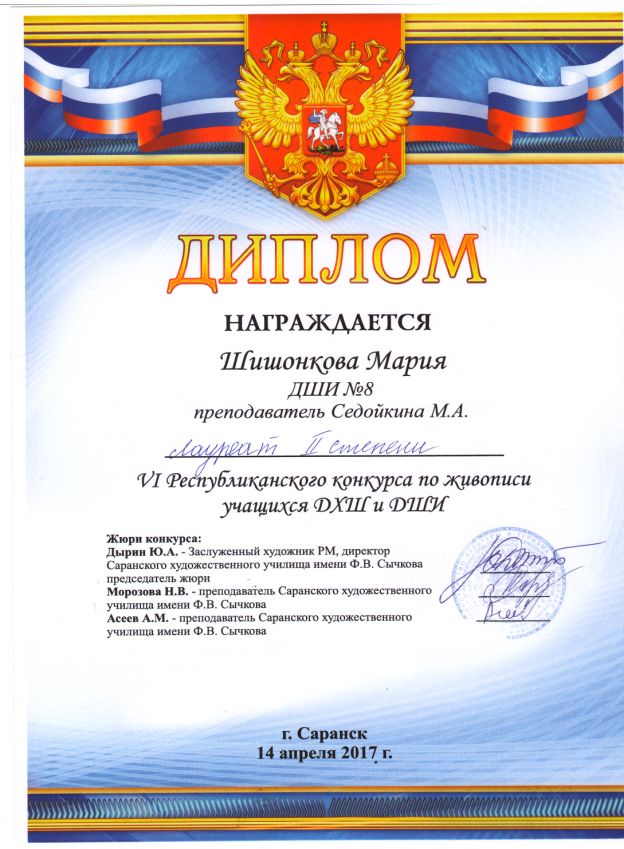 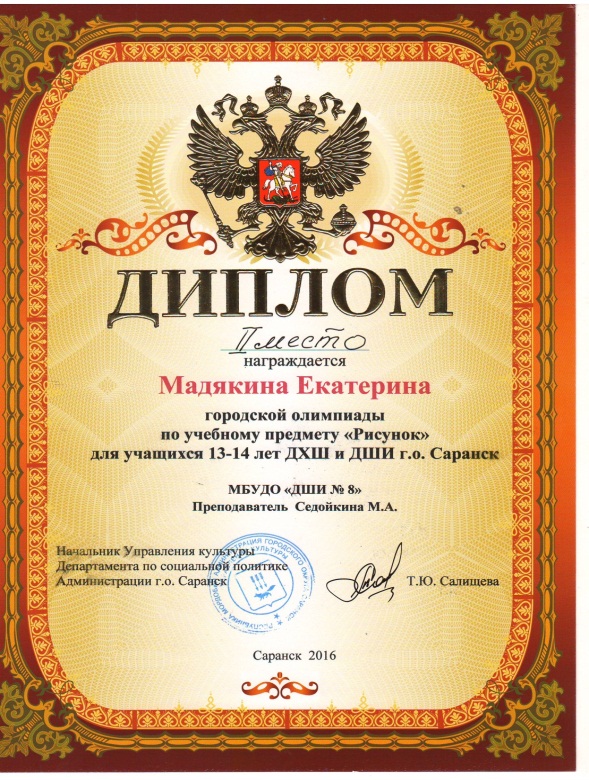 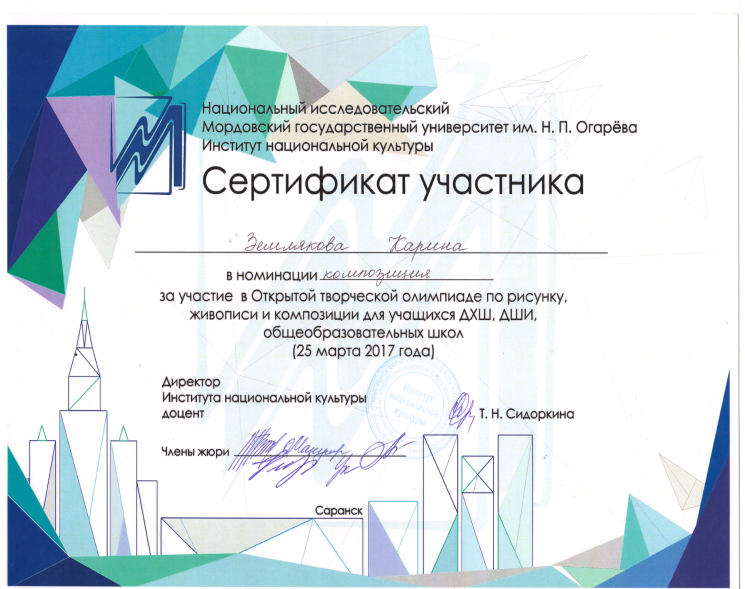 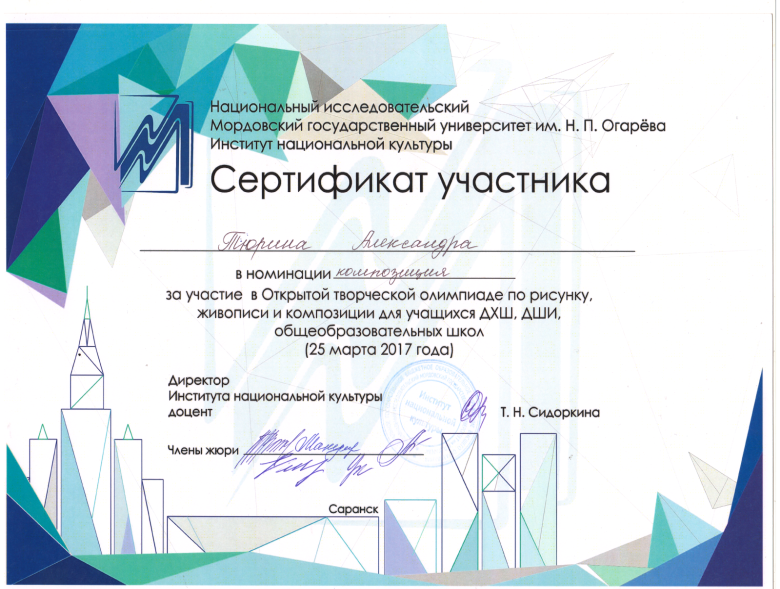 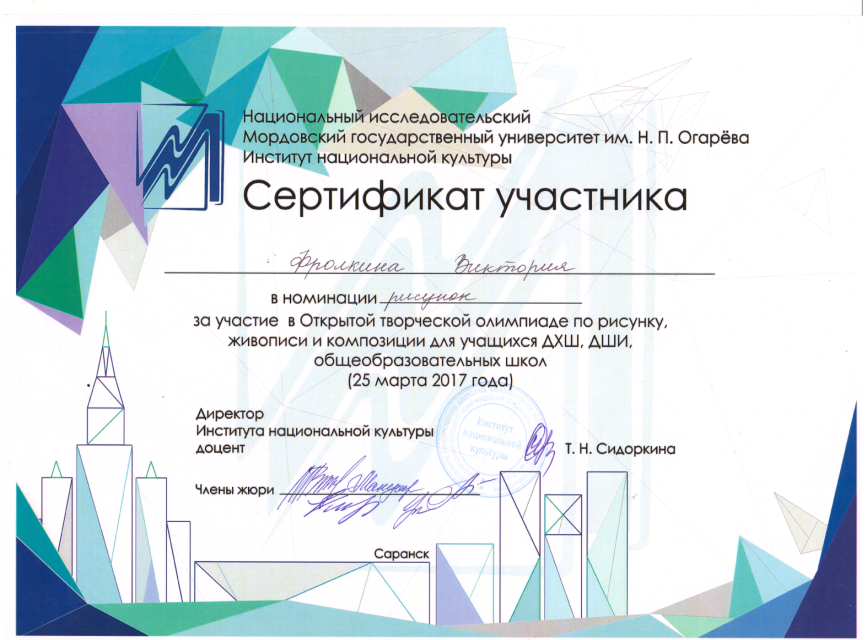 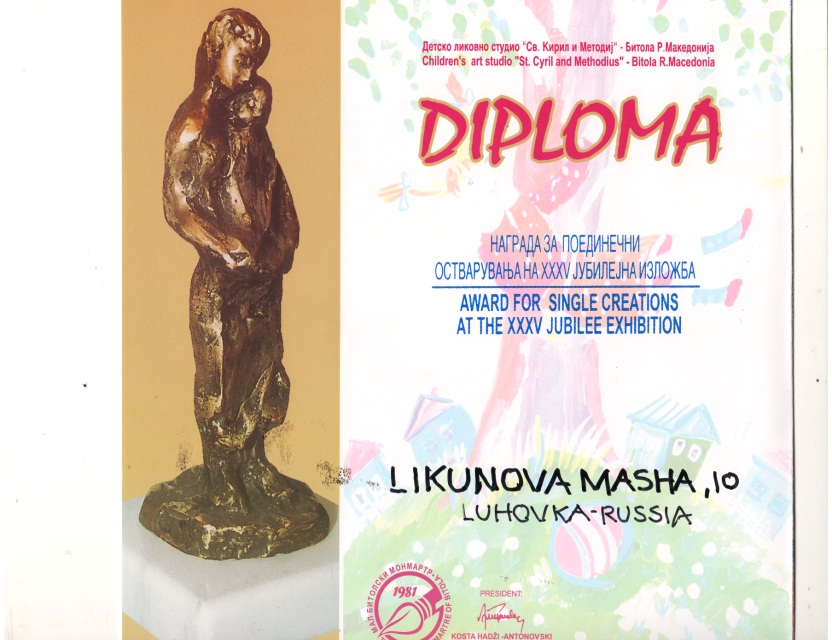 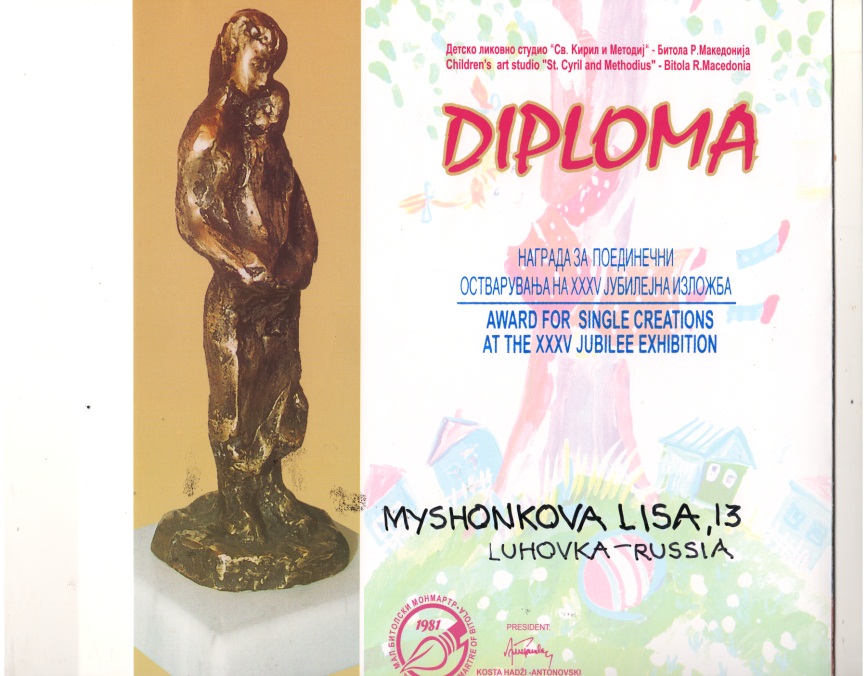 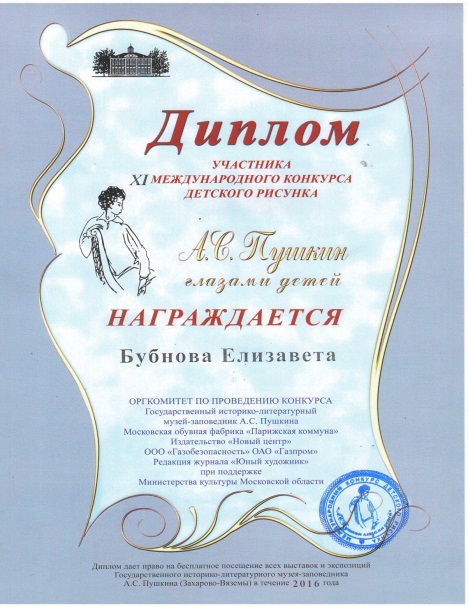 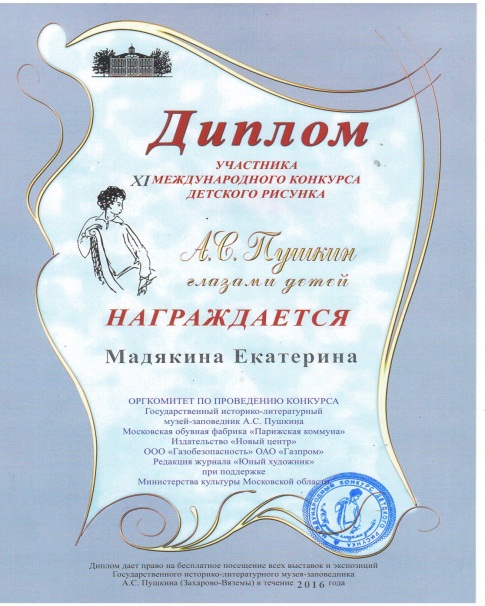 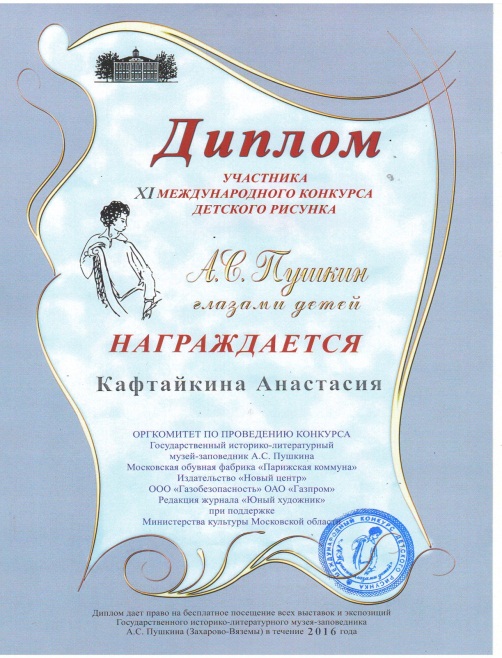 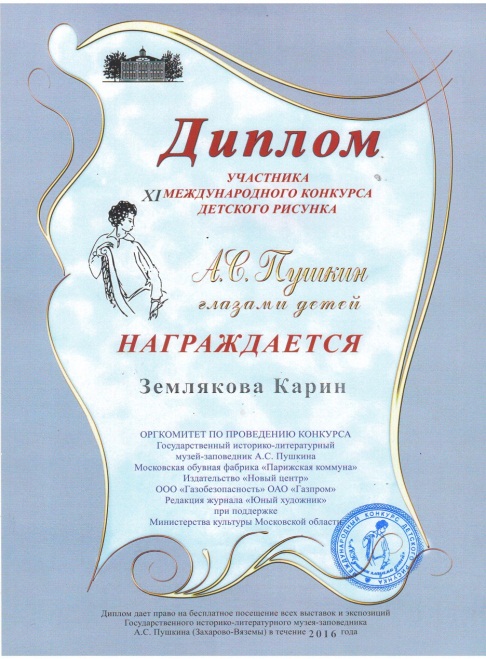 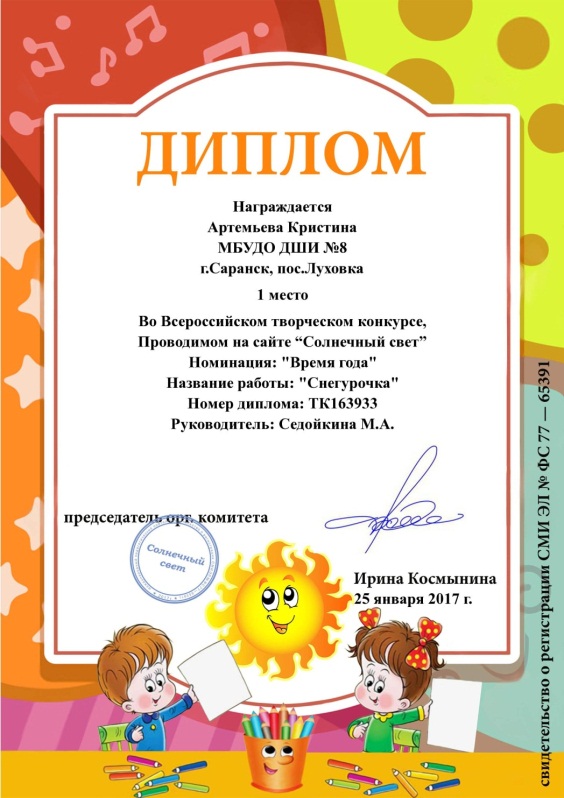 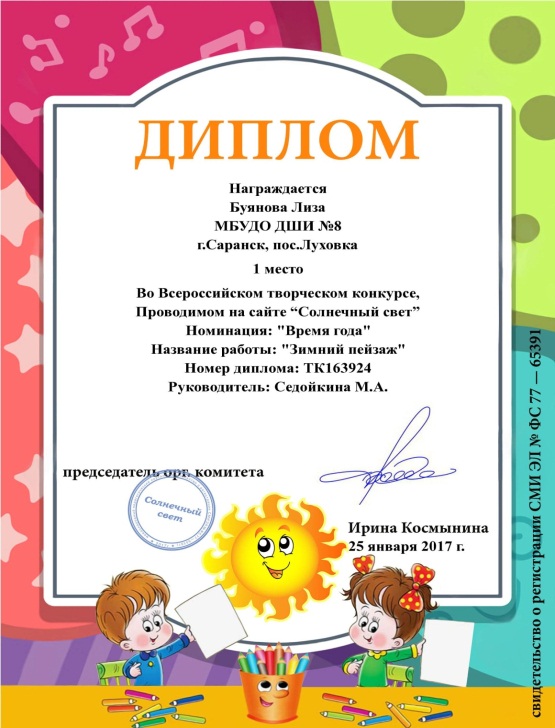 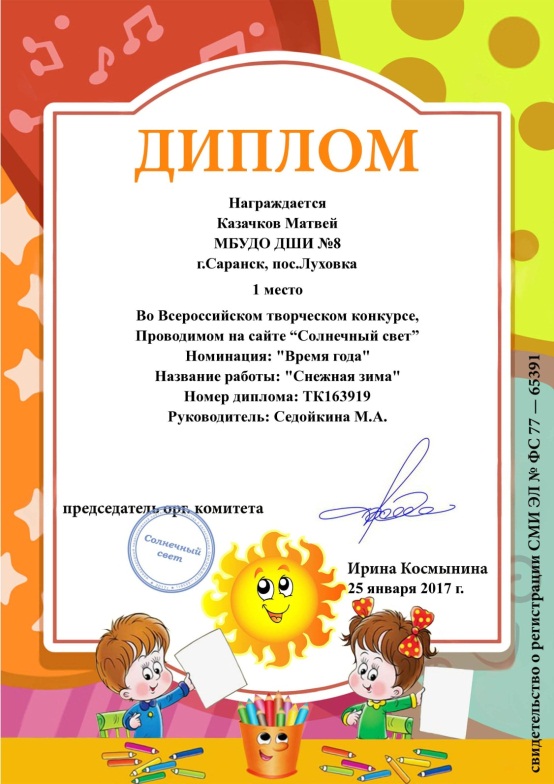 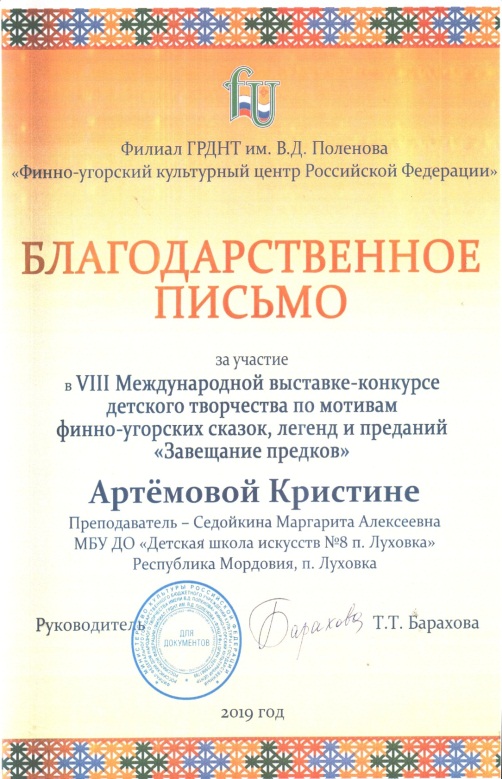 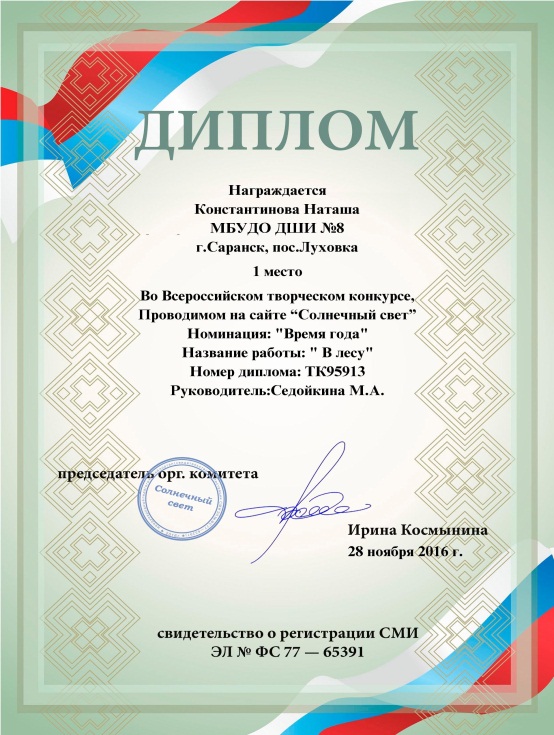 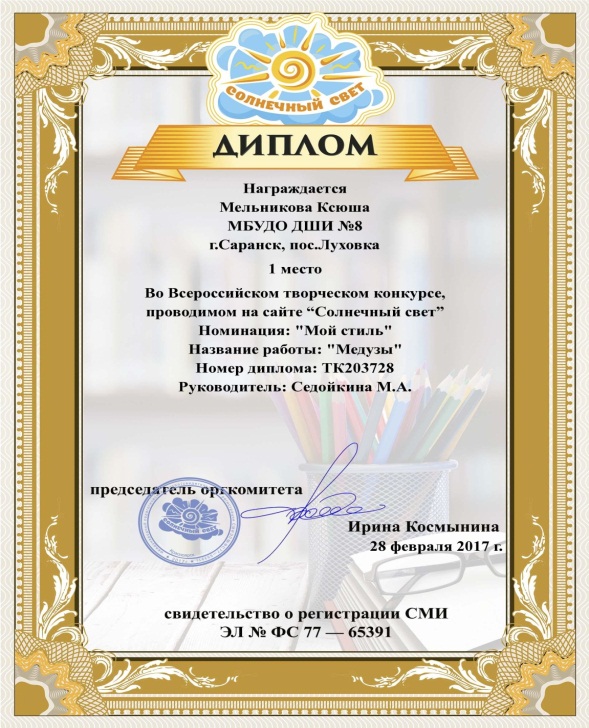 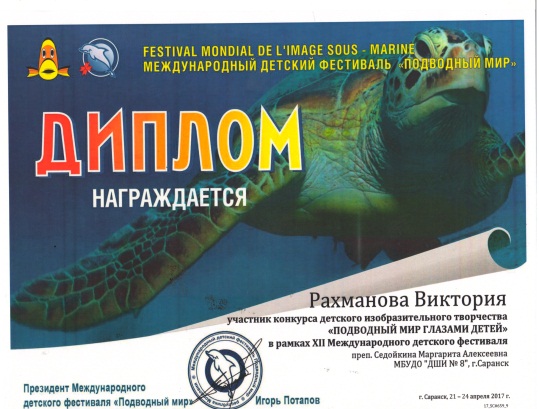 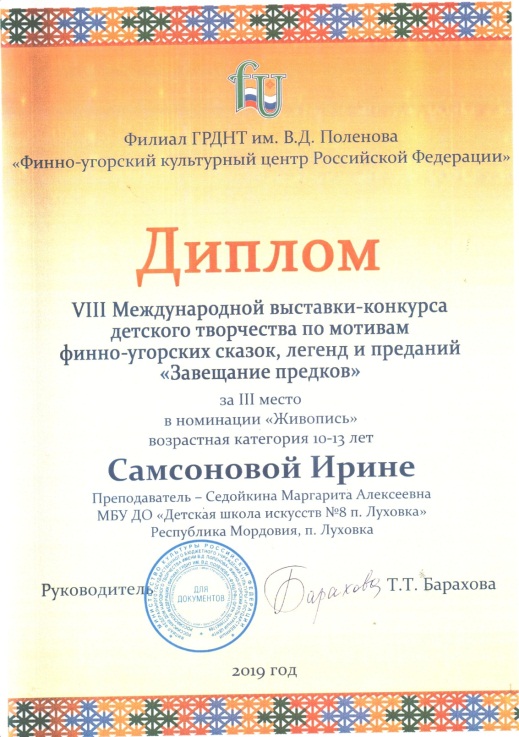 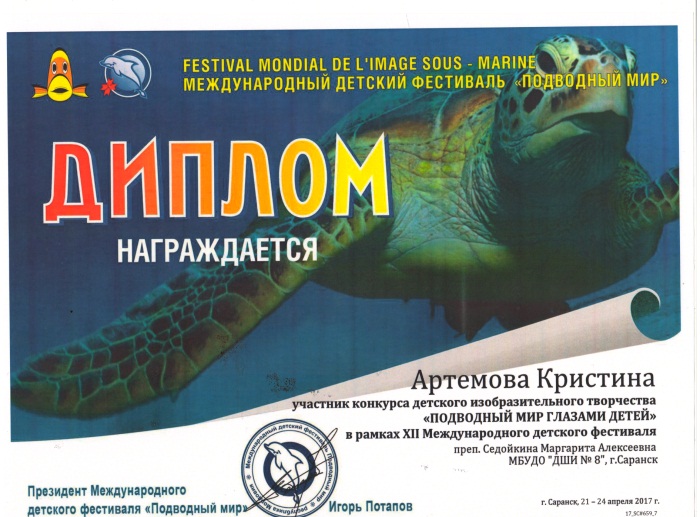 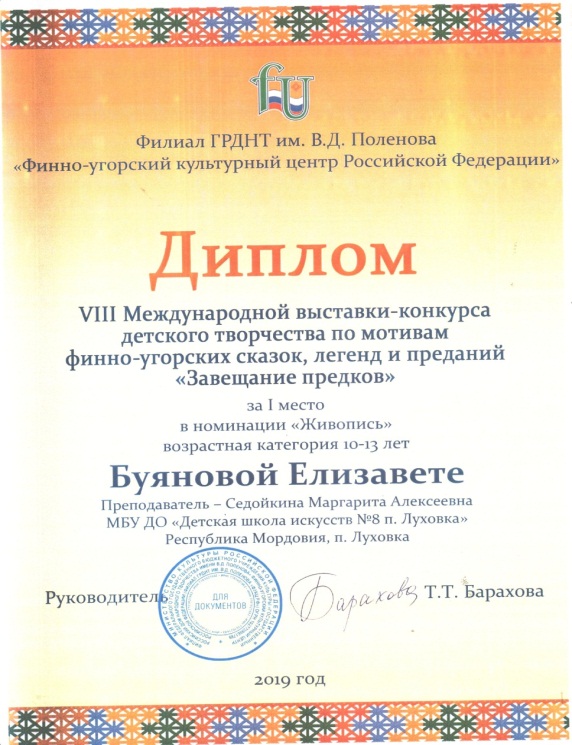 ПОСТУПЛЕНИЕ УЧАЩИХСЯ В ССУЗы И ВУЗы ЗА МЕЖАТТЕСТАЦИОННЫЙ ПЕРИОД
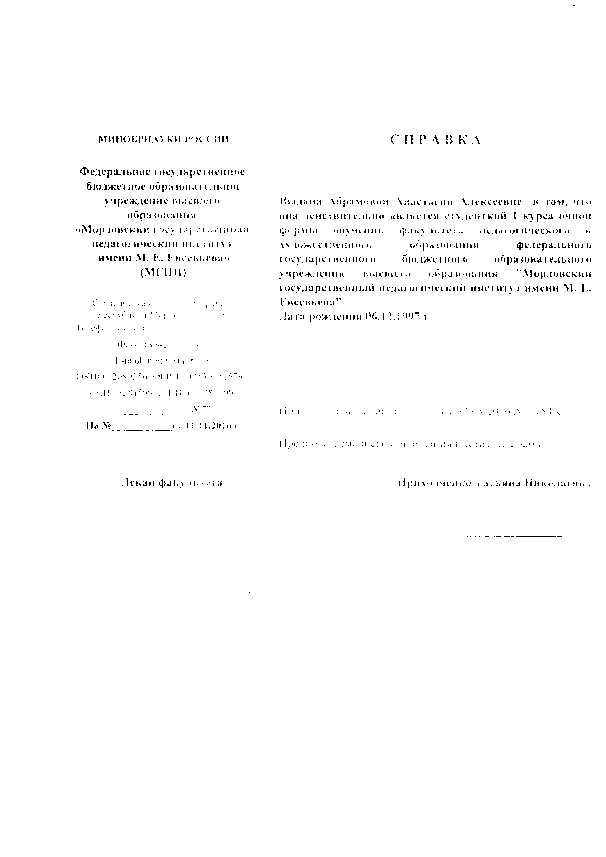 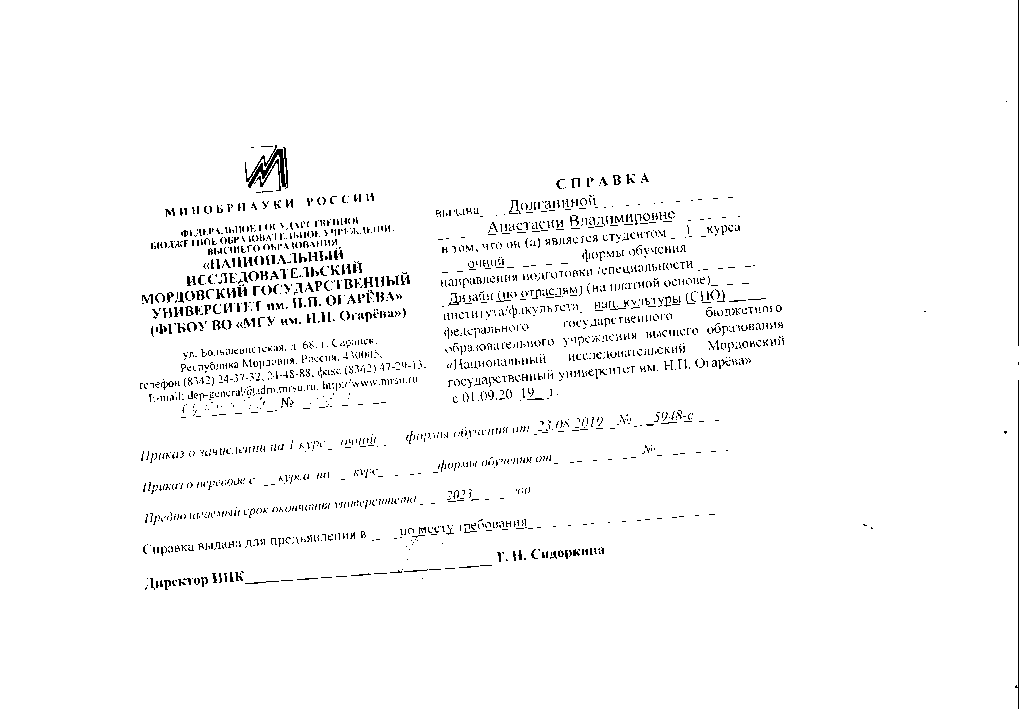 Участие преподавателя в мероприятиях концертно-просветительского, художественно-творческого характера
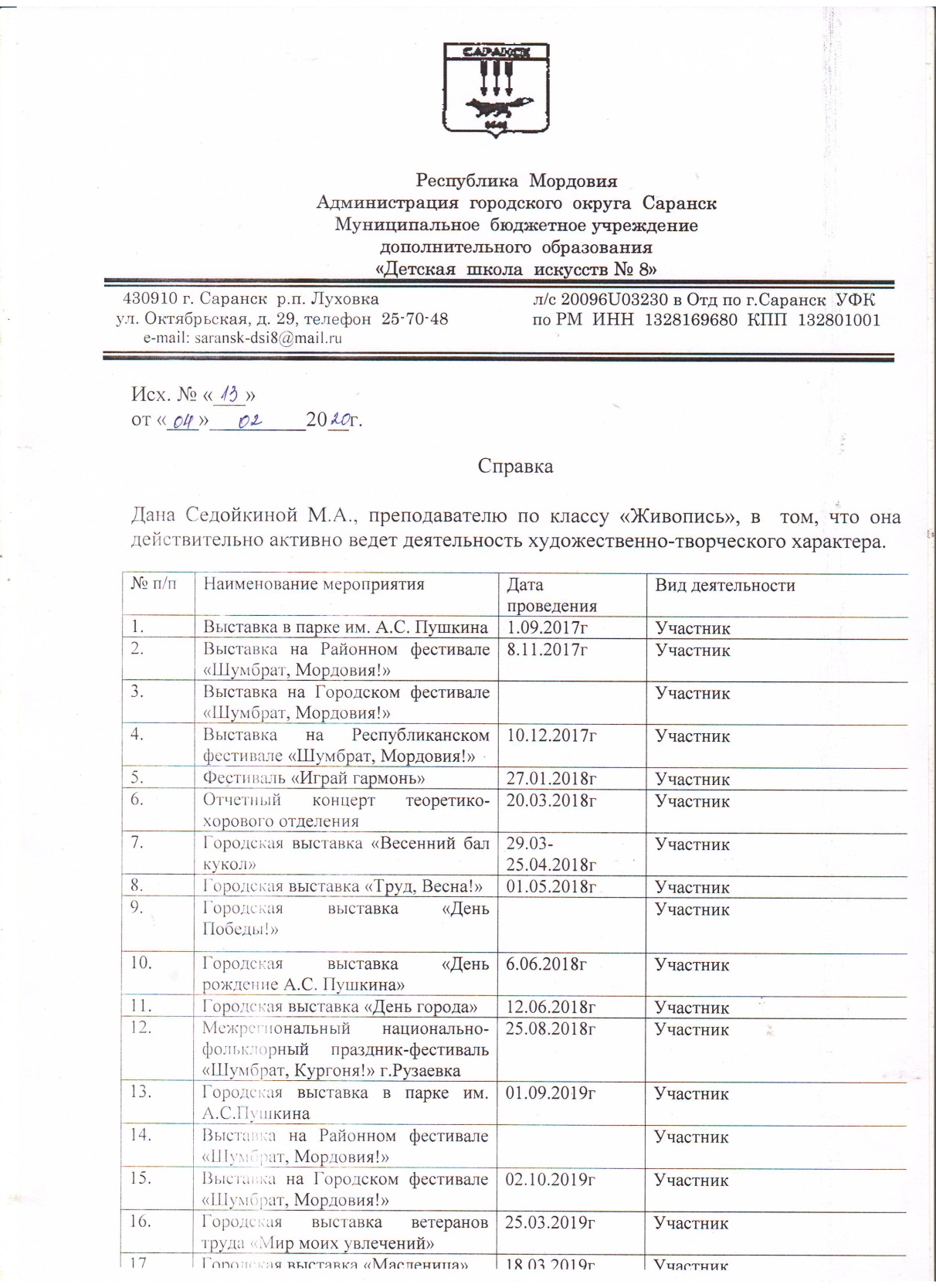 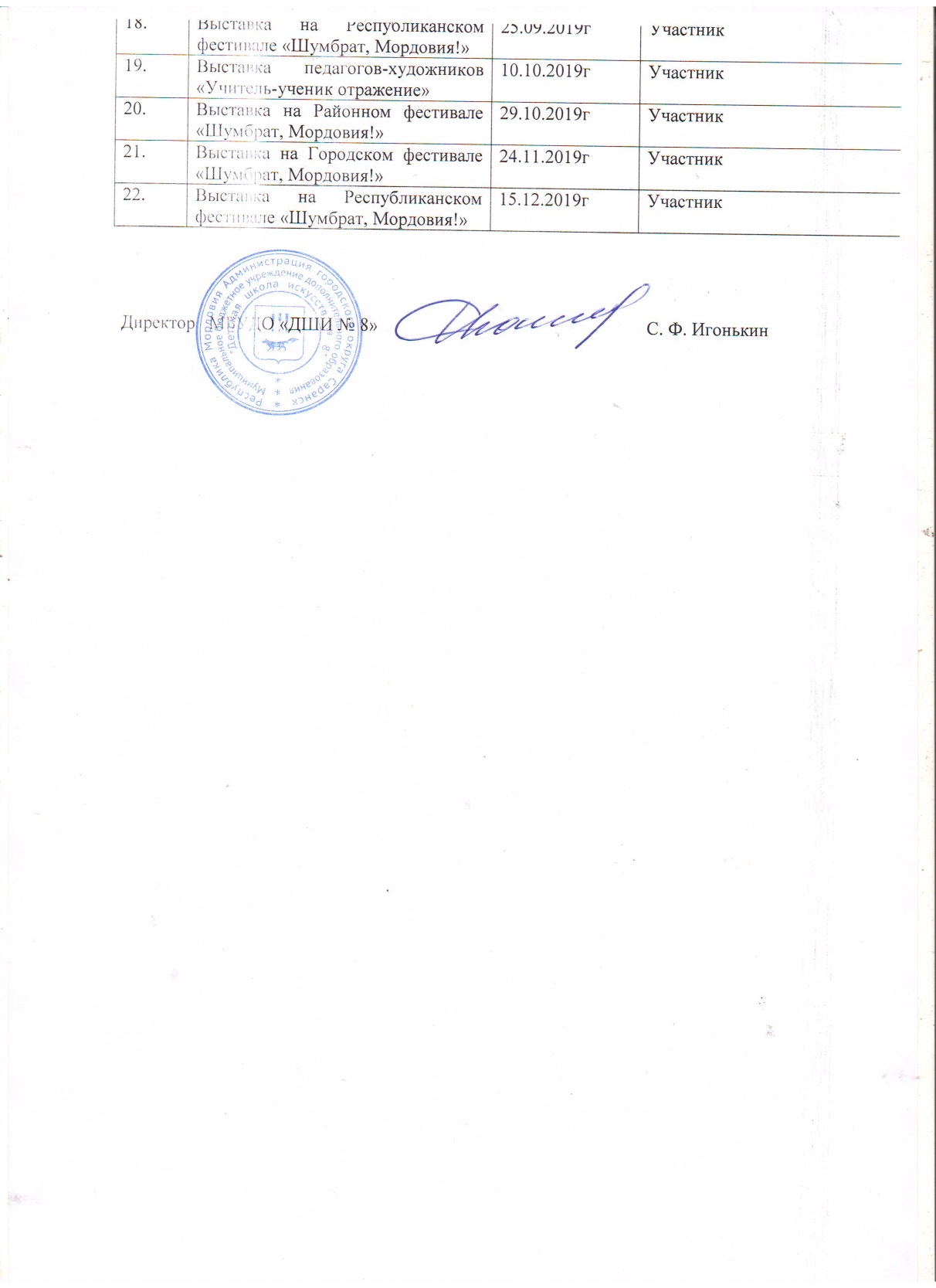 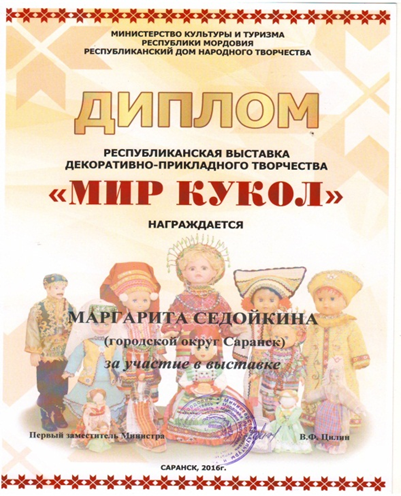 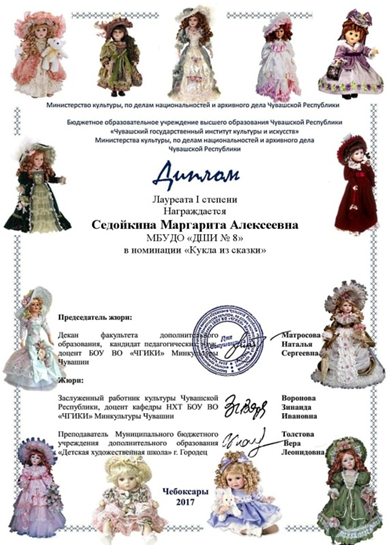 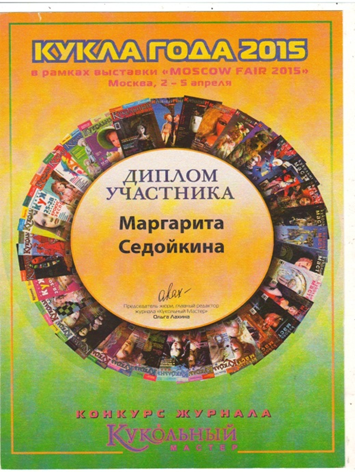 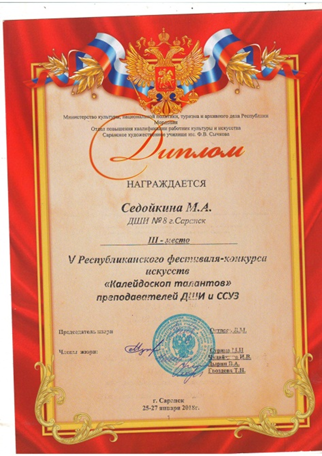 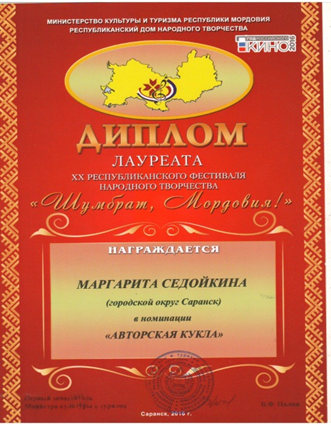 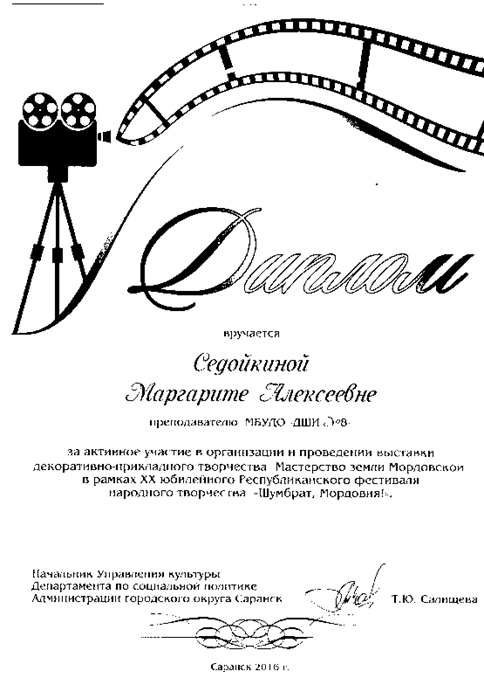 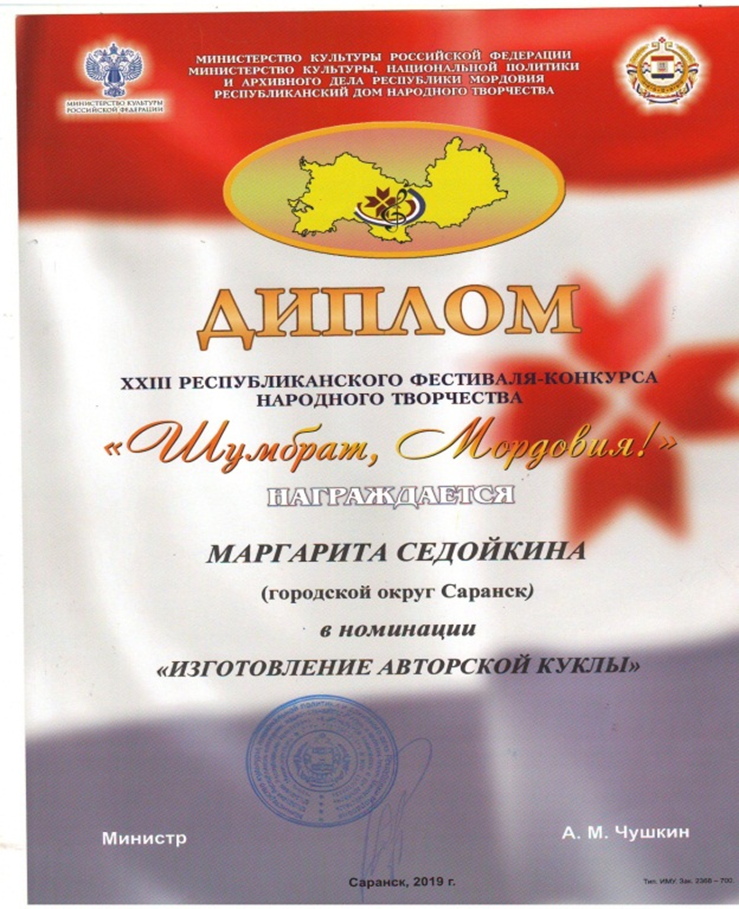 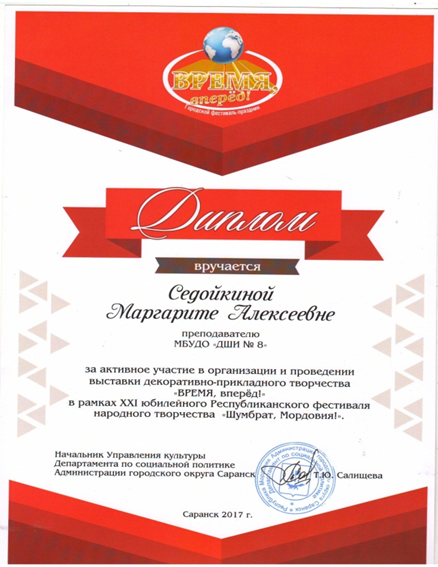 Признание высокого профессионализма:наличие грамот, благодарственных писем, полученных за работу преподавателя
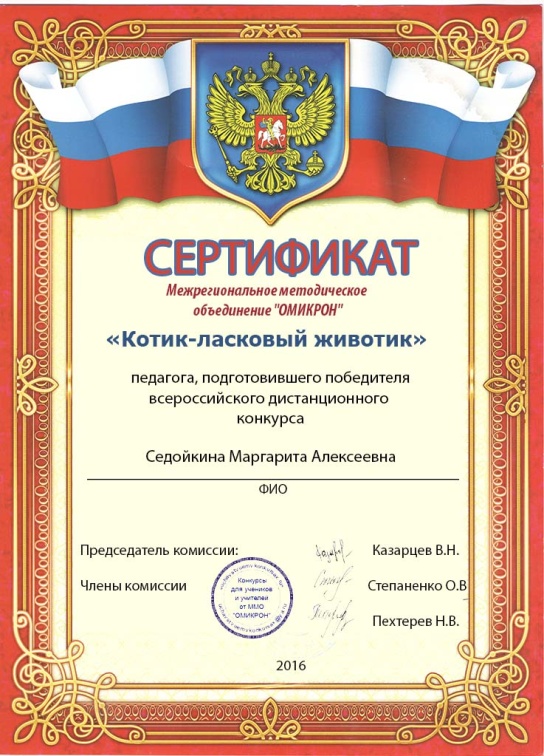 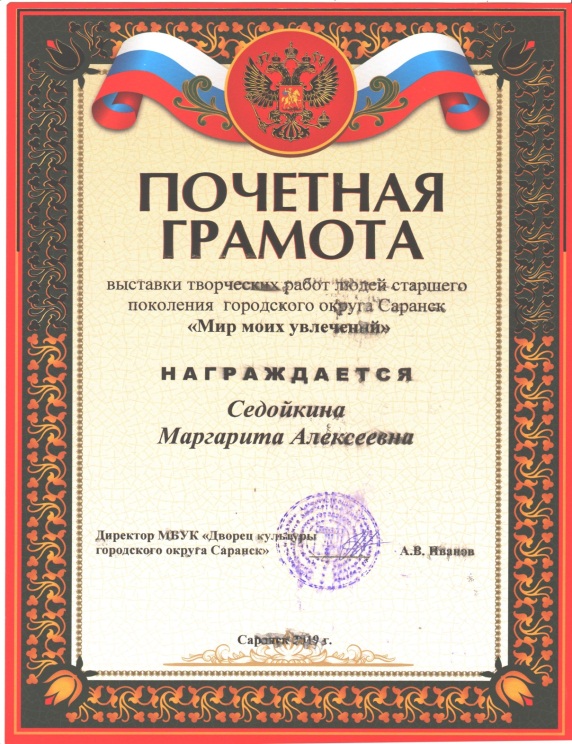 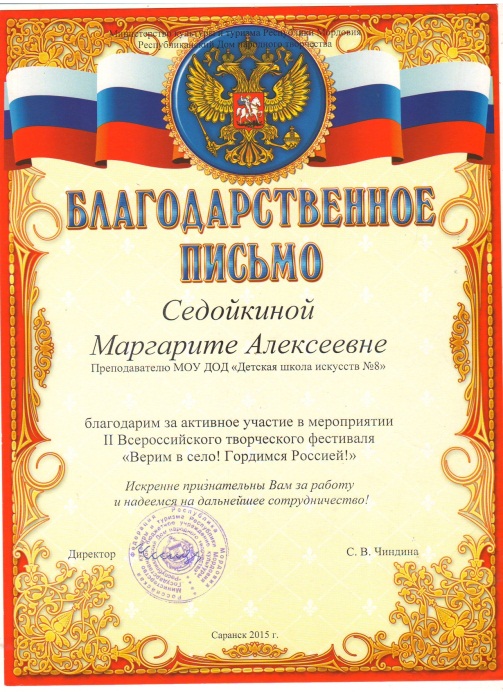 Наличие наград (грамот,благодарственных писем), полученных за работу в области культуры и искусства
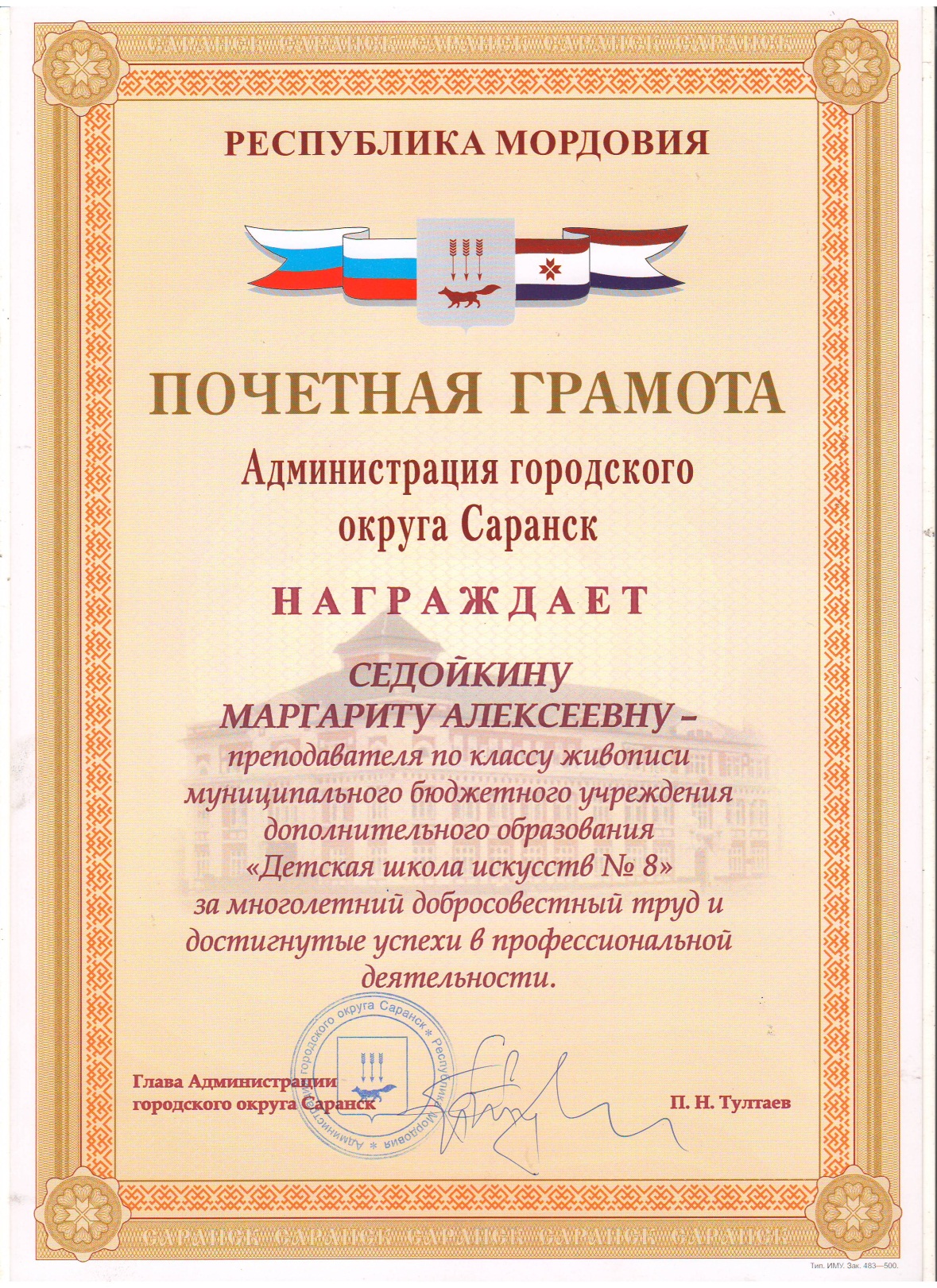 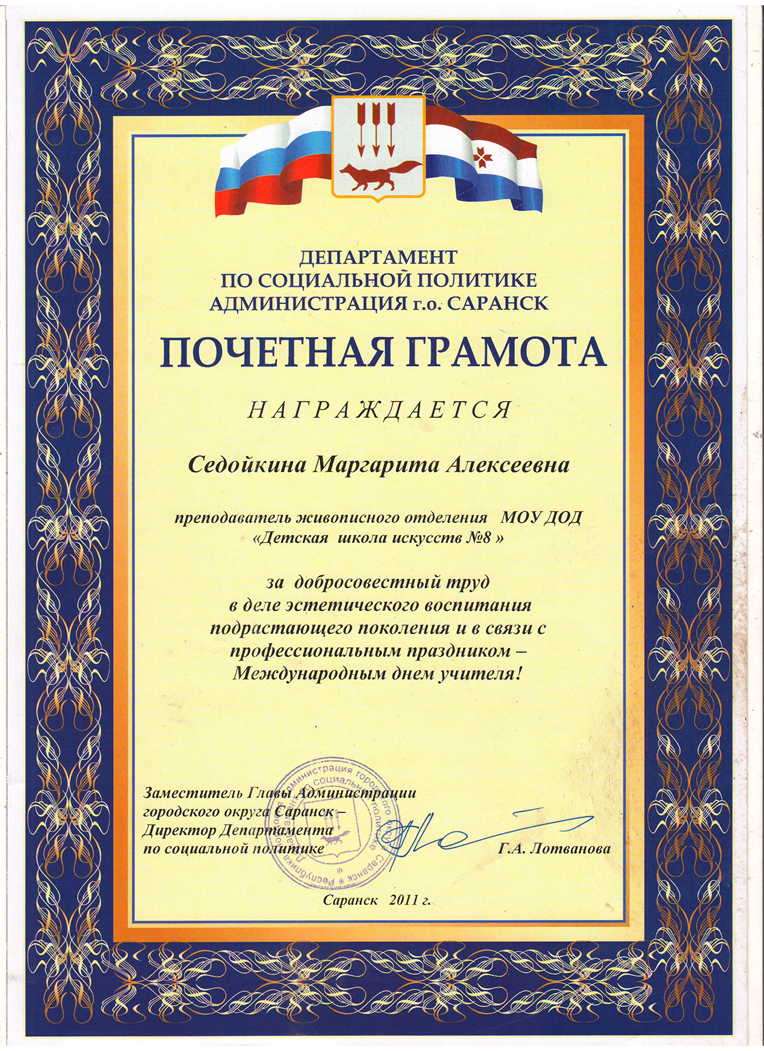 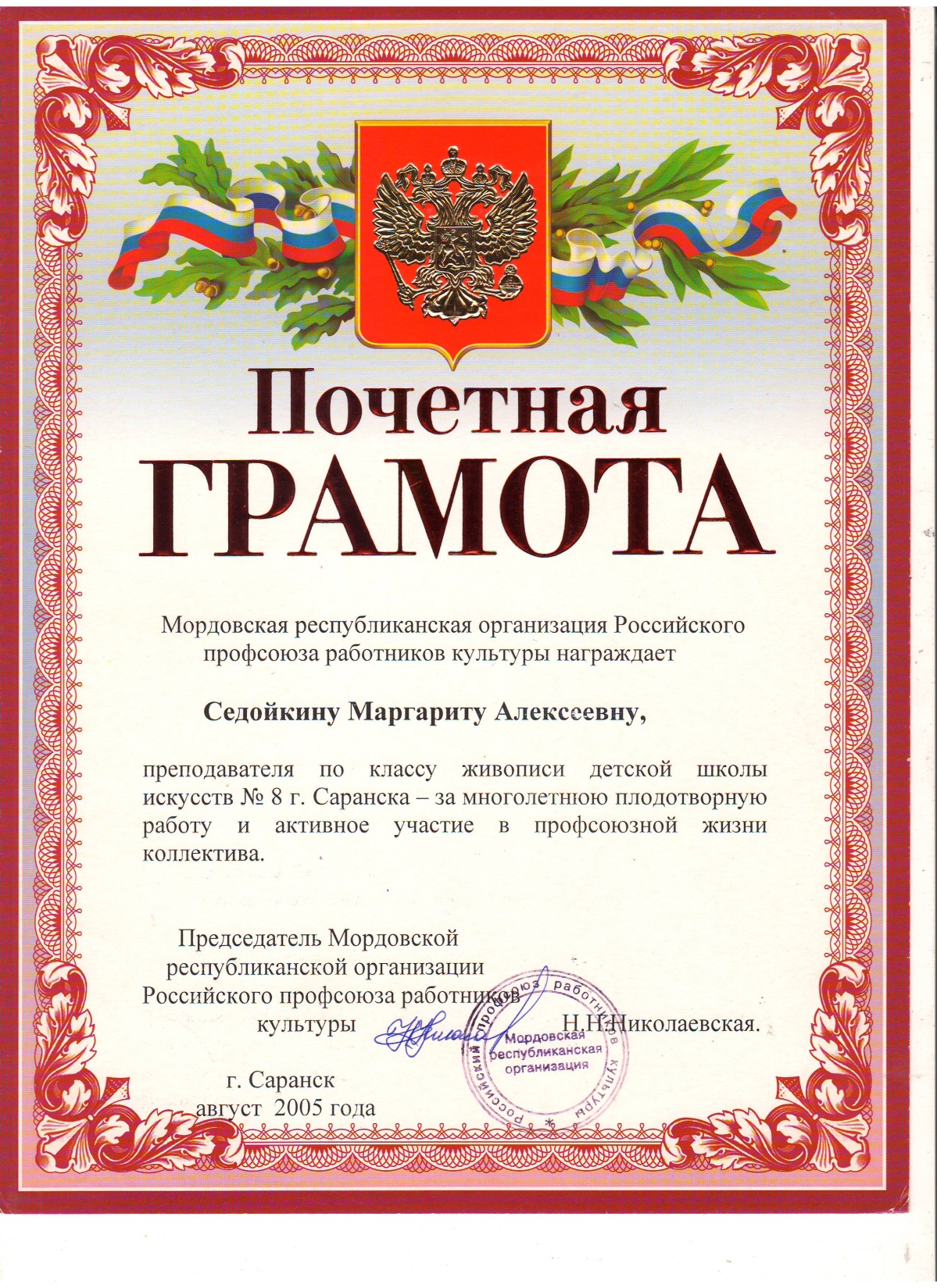 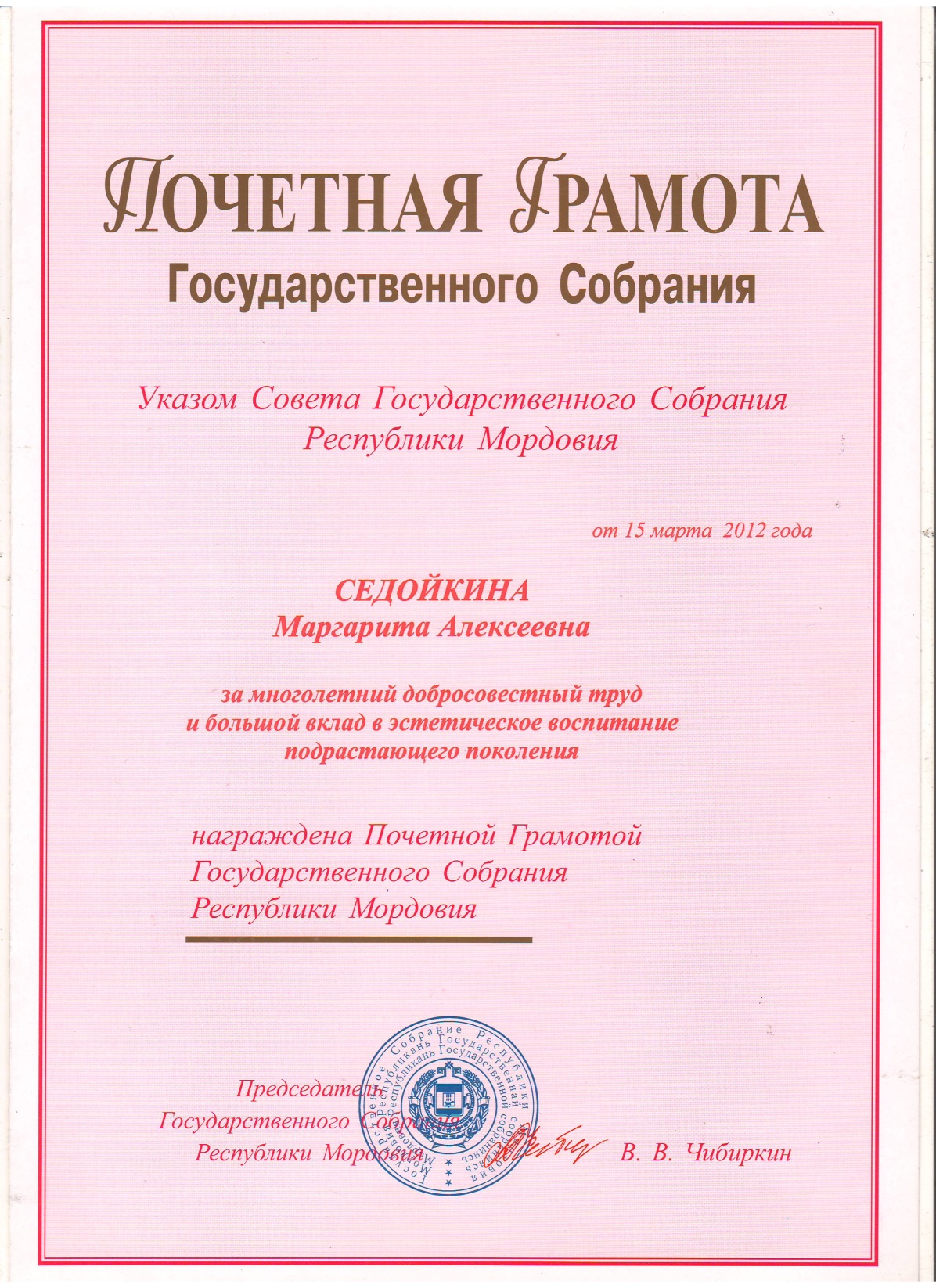